Connections
Created by Div. 4 & 7
Art inspired by Jazz Aline Danis (Manitoba)
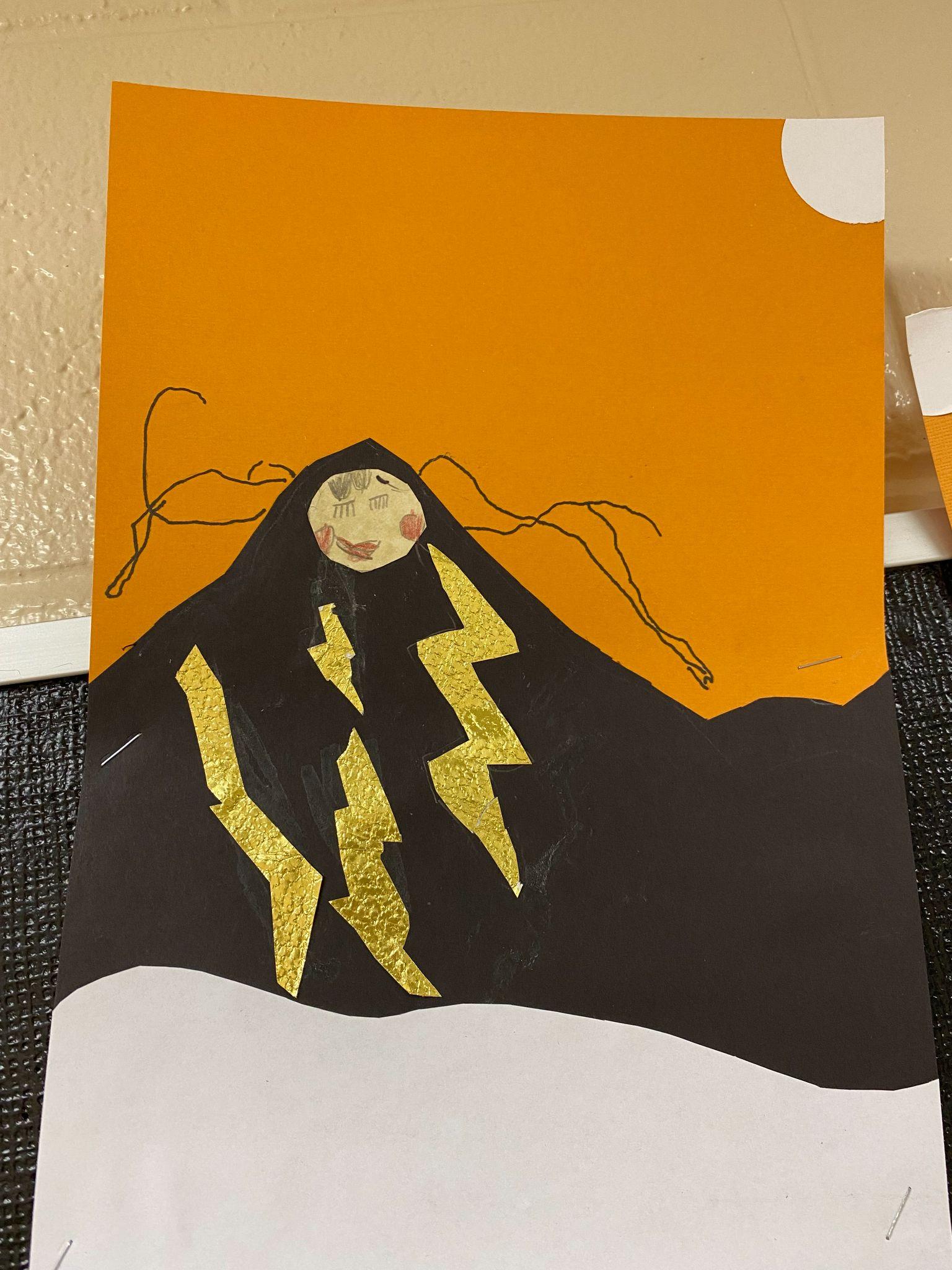 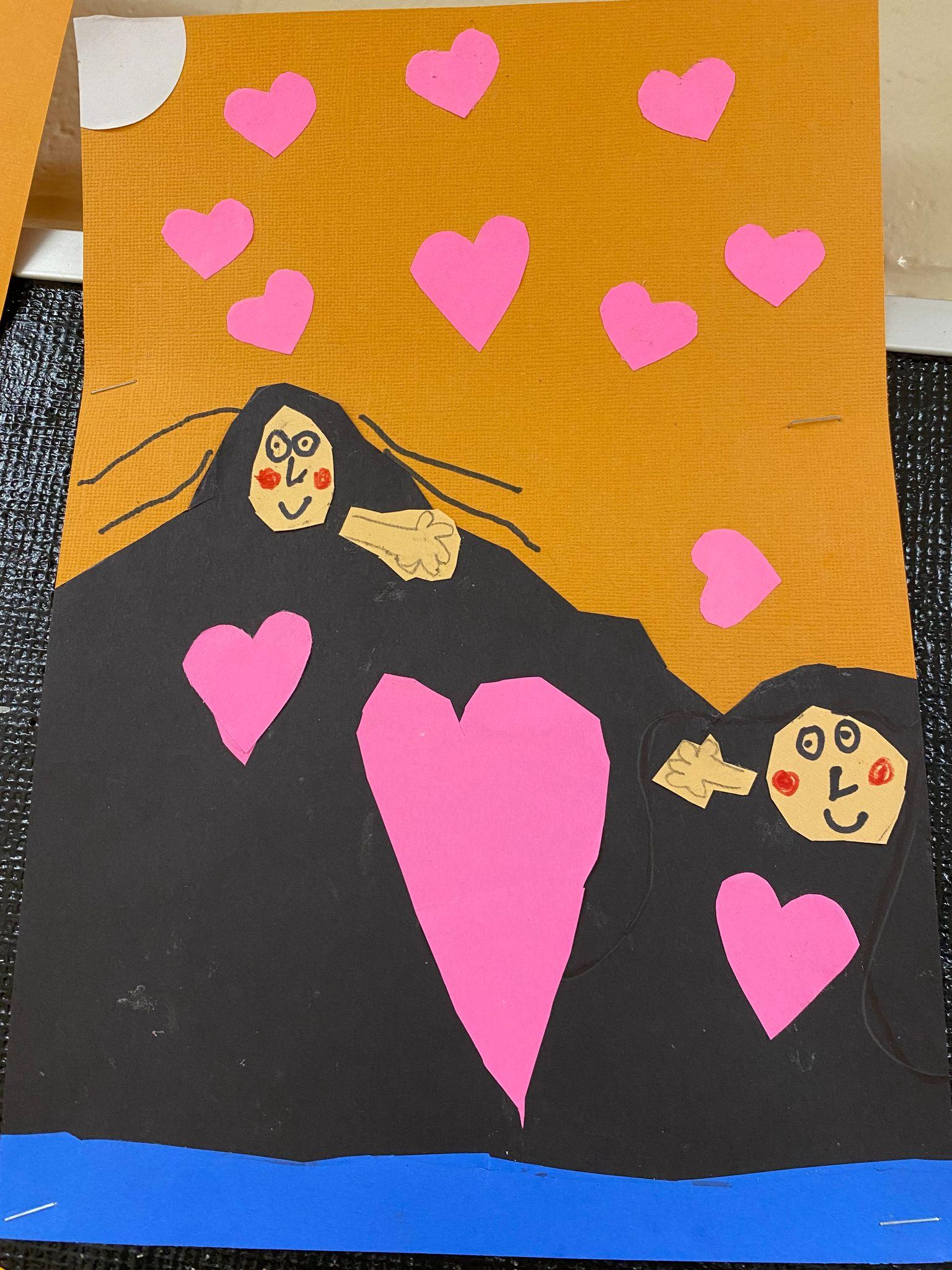 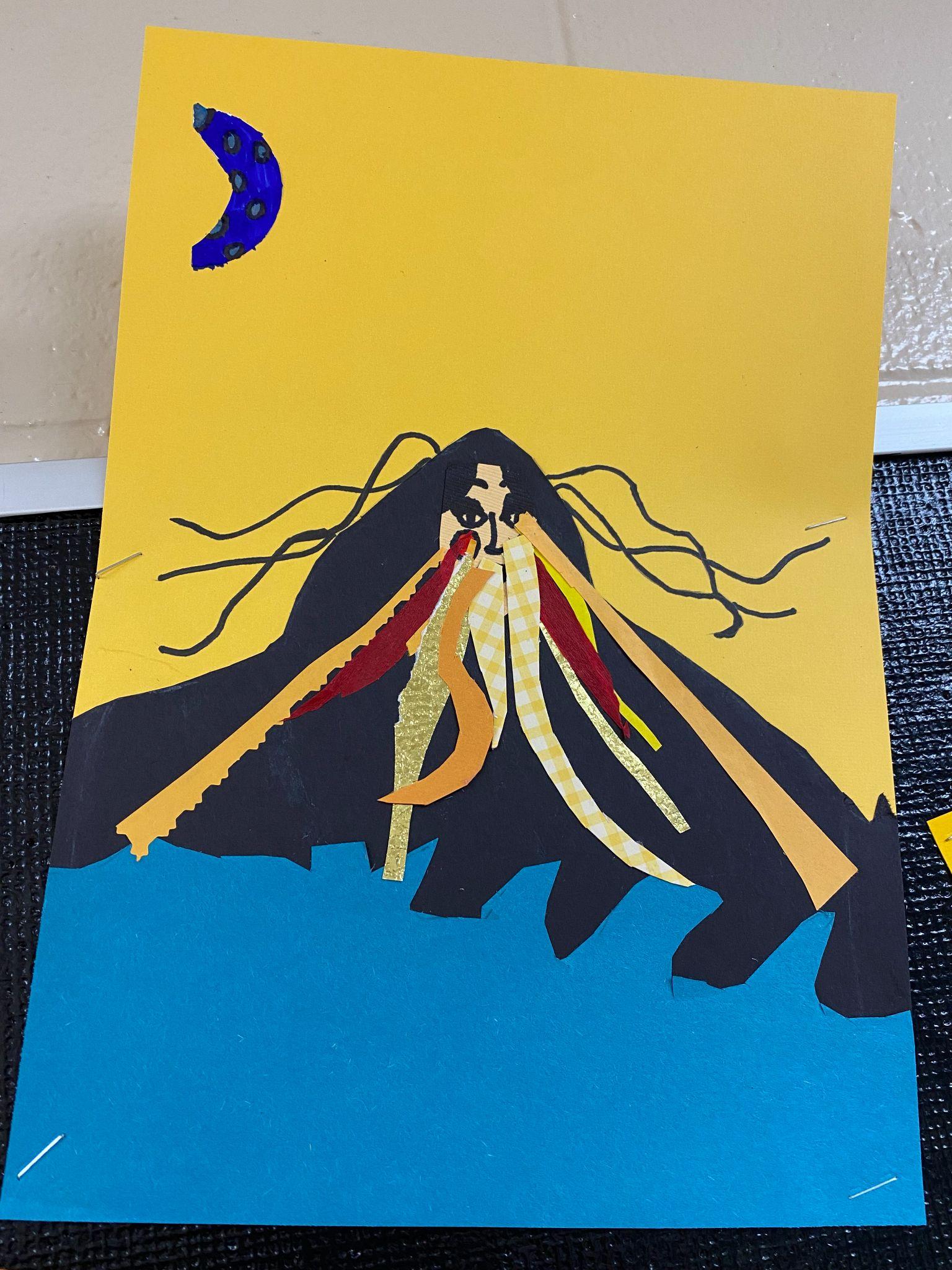 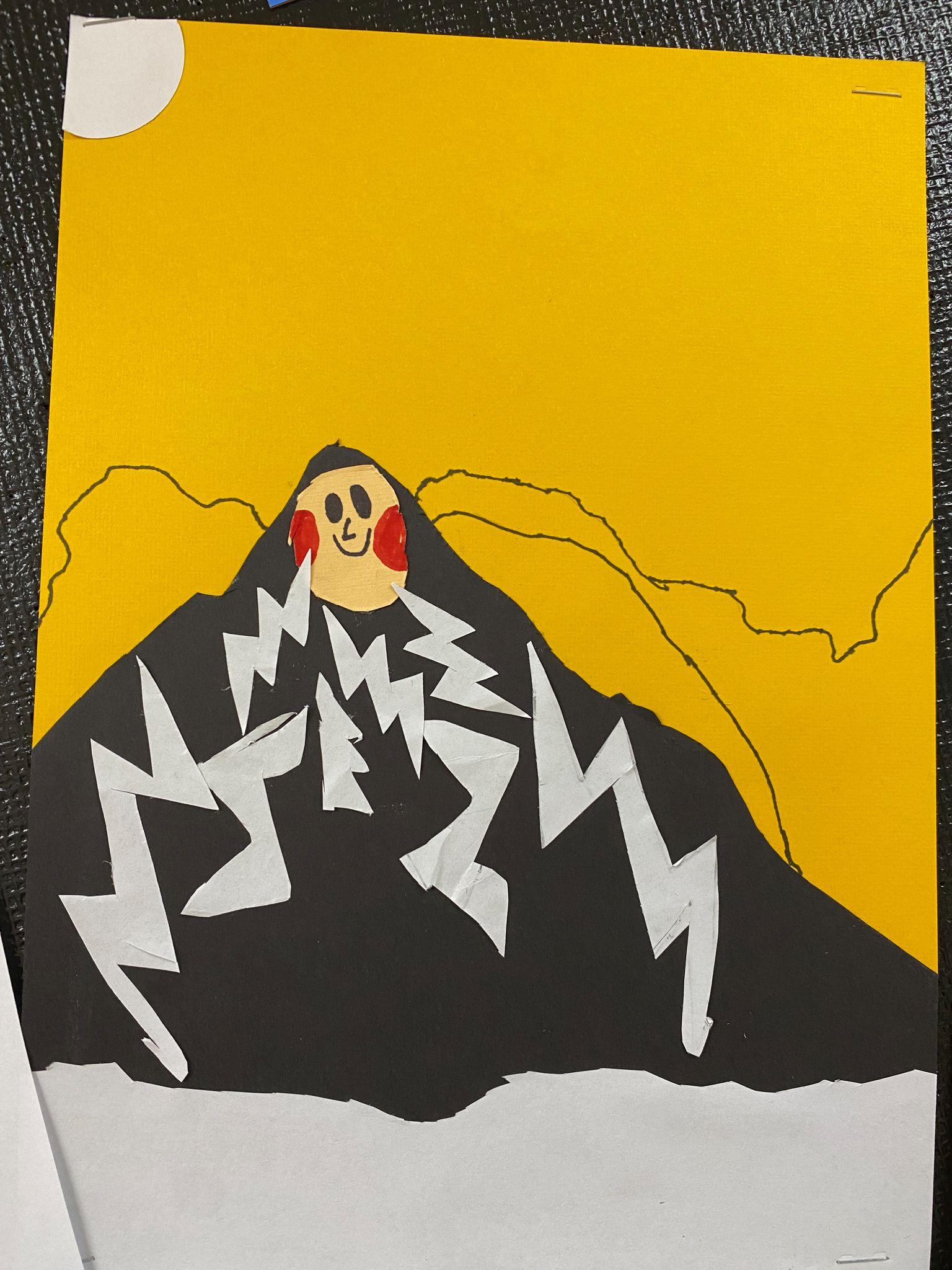 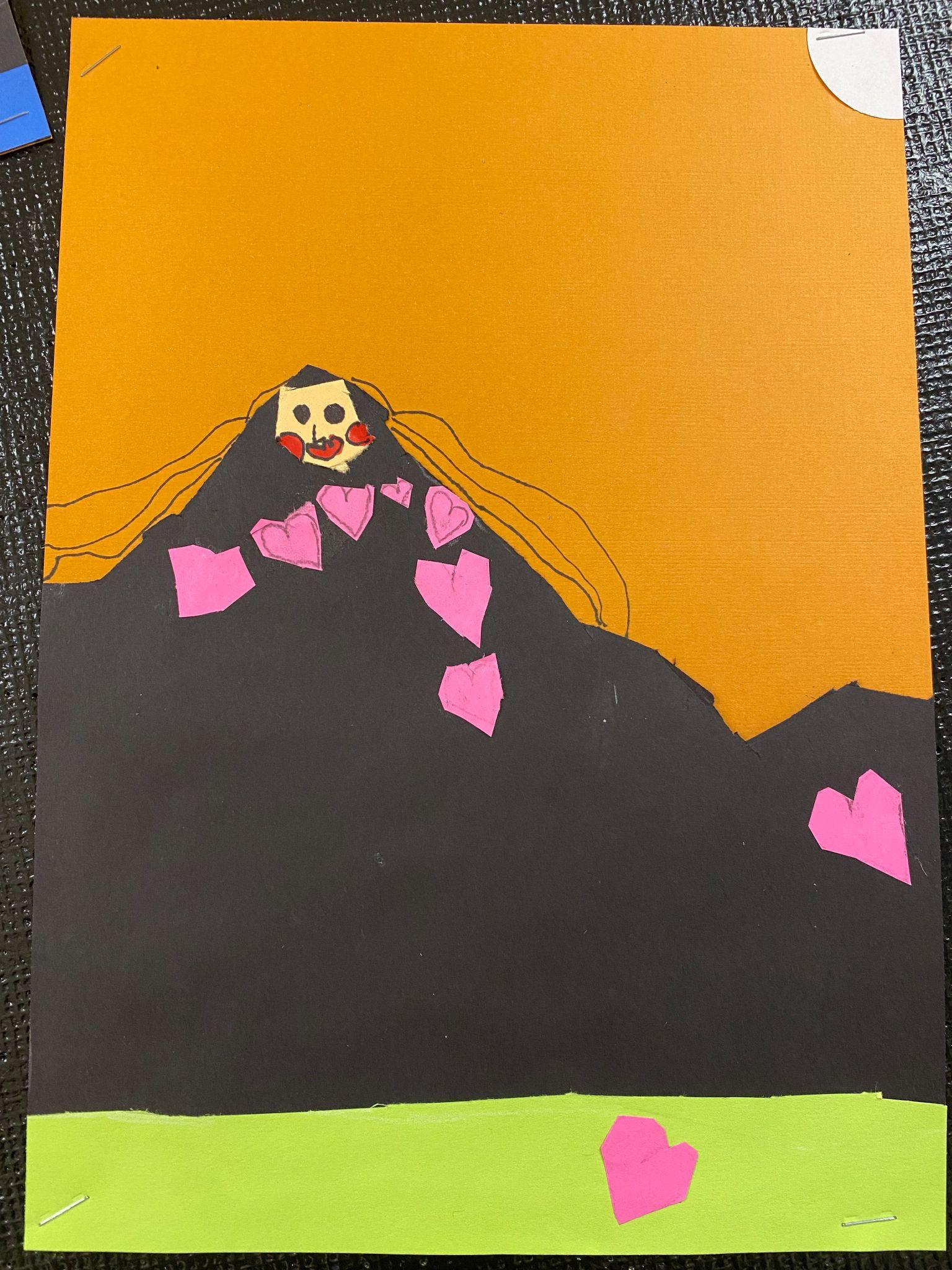 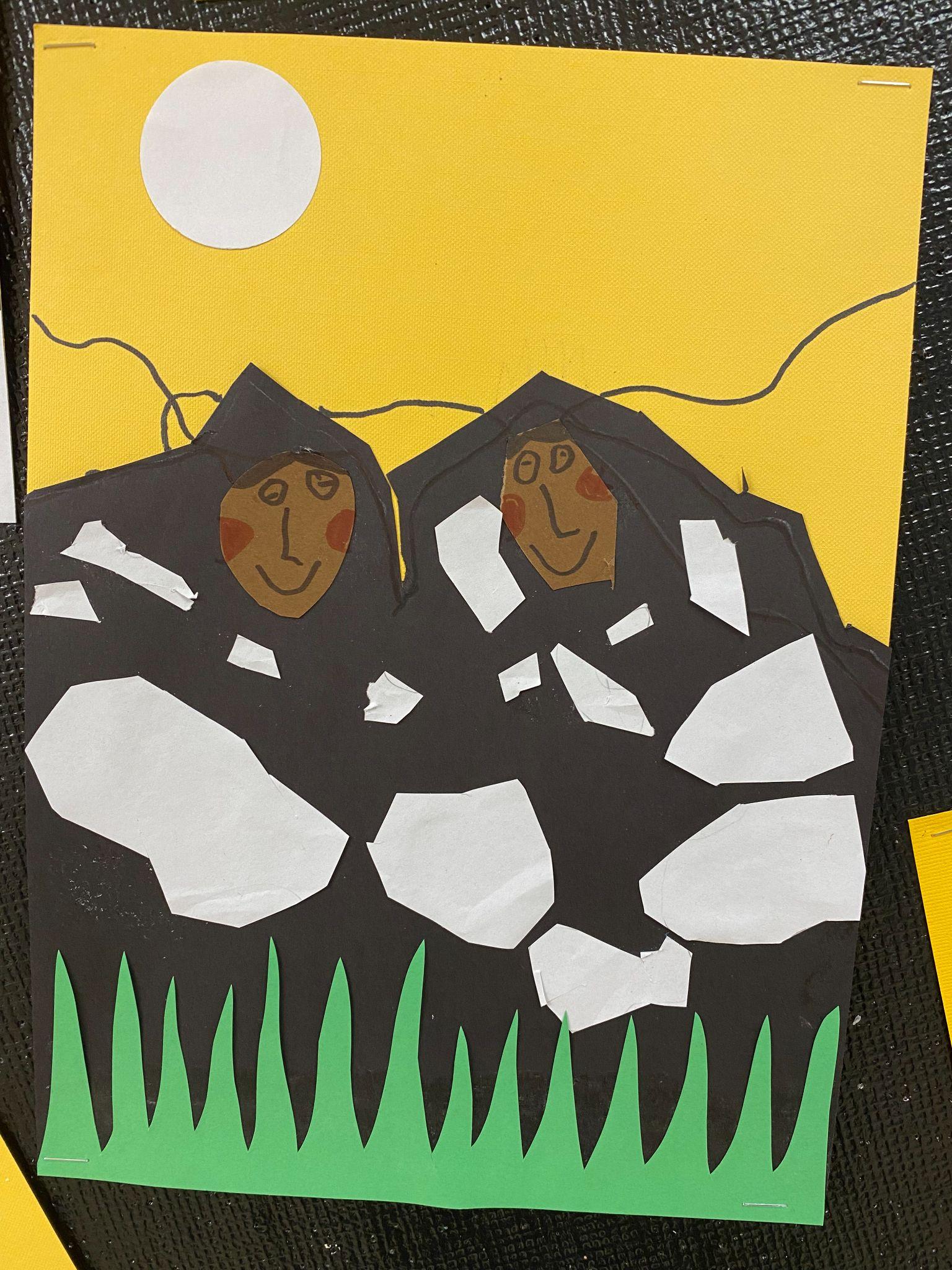 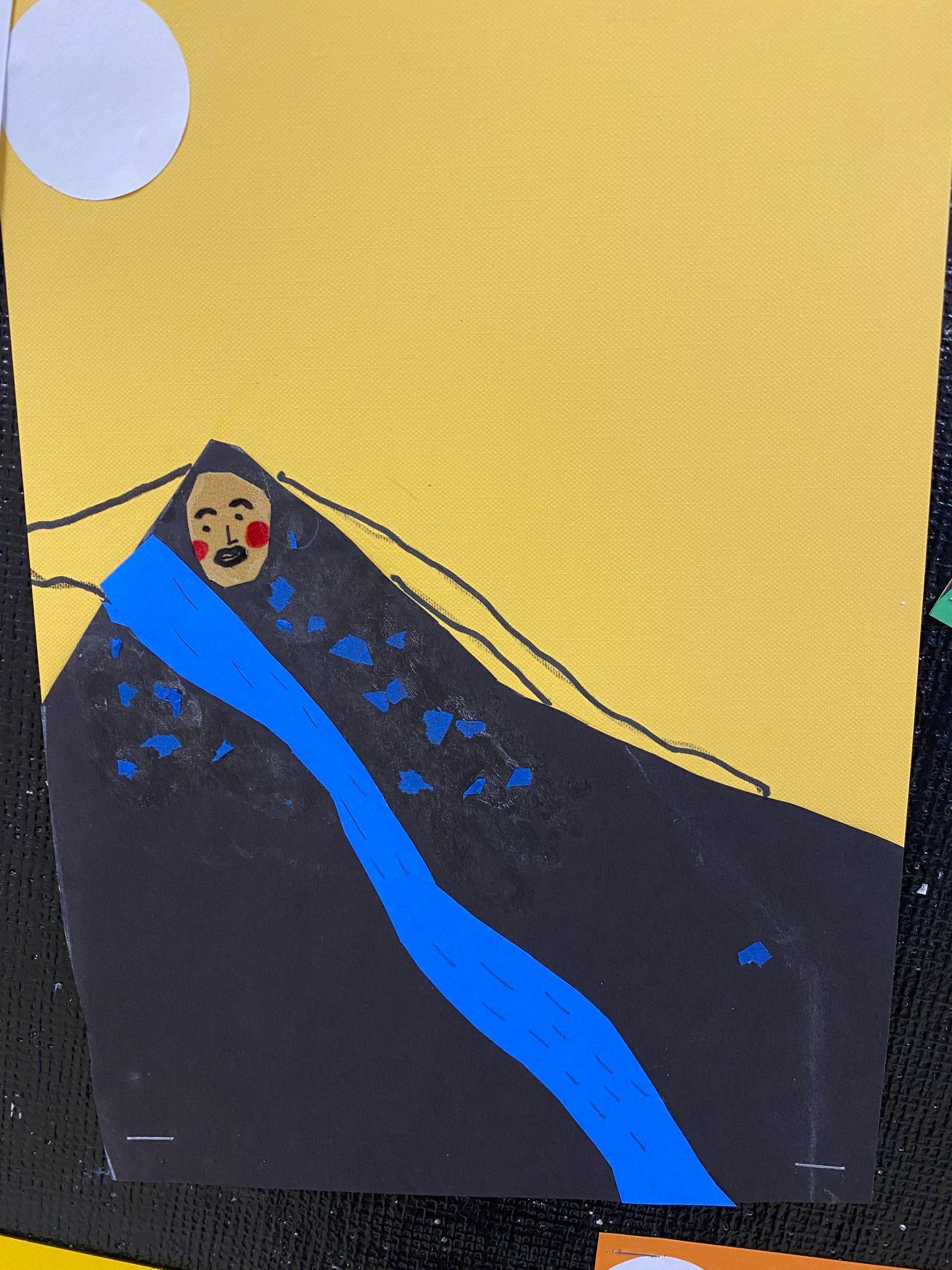 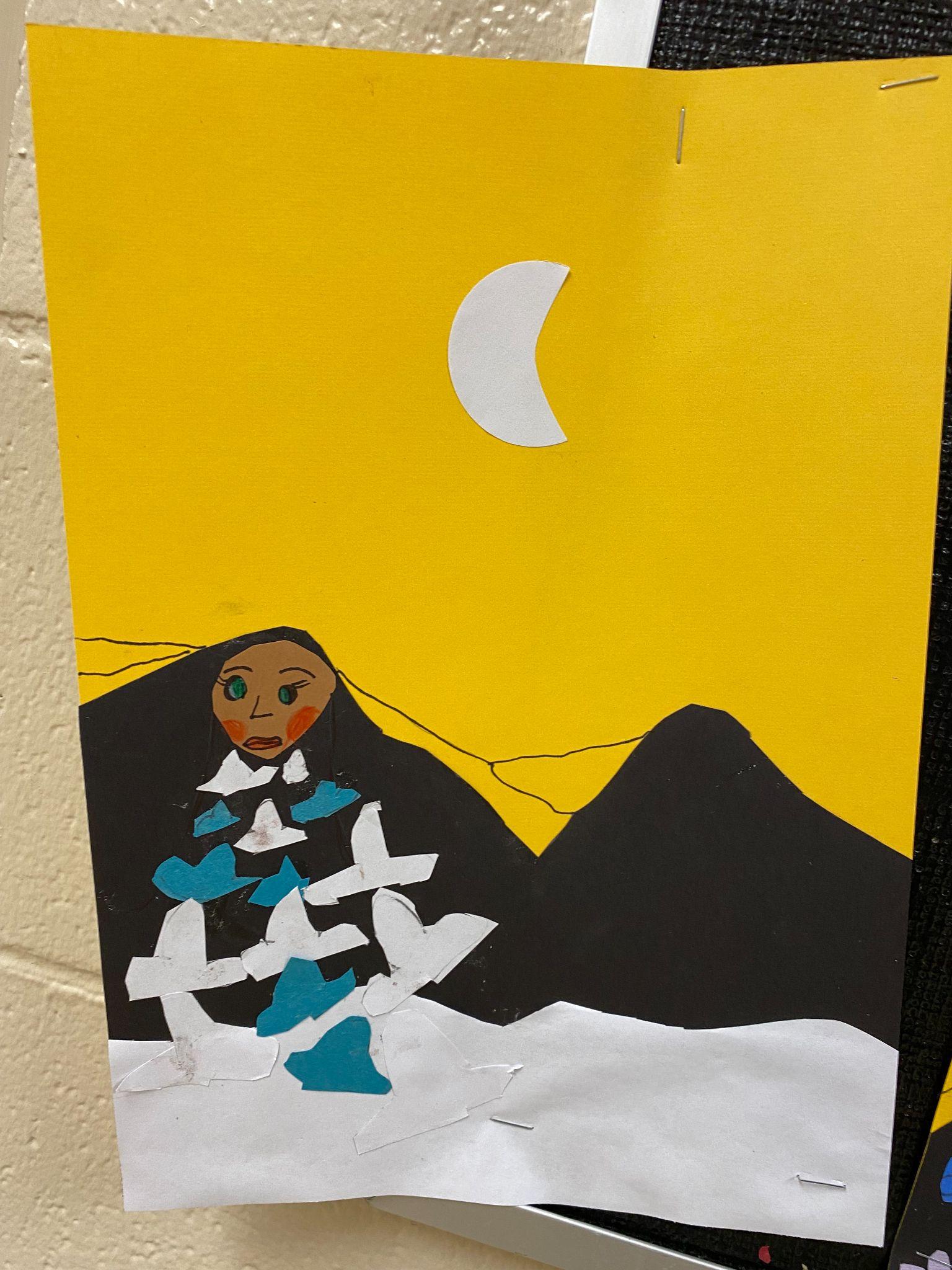 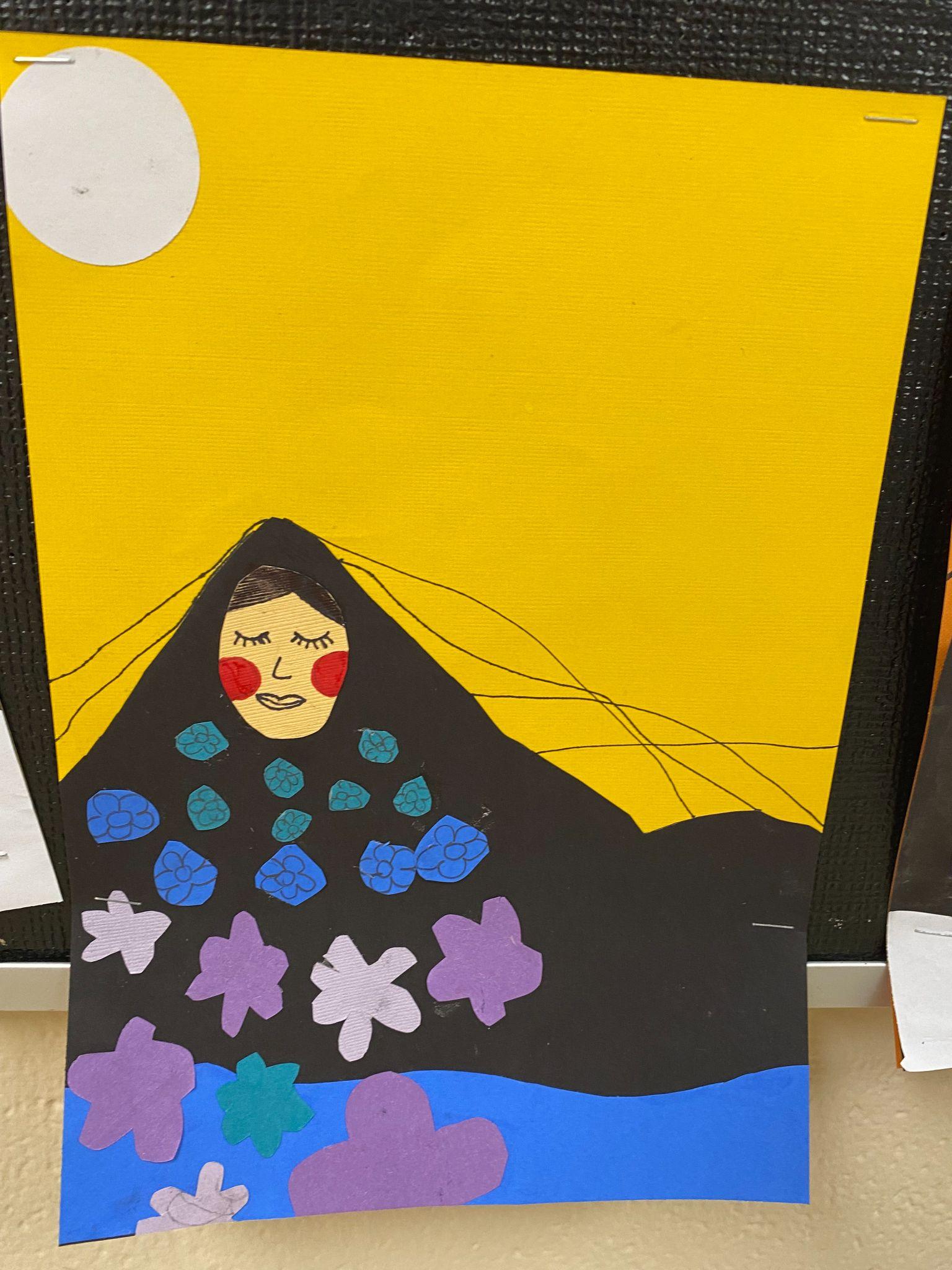 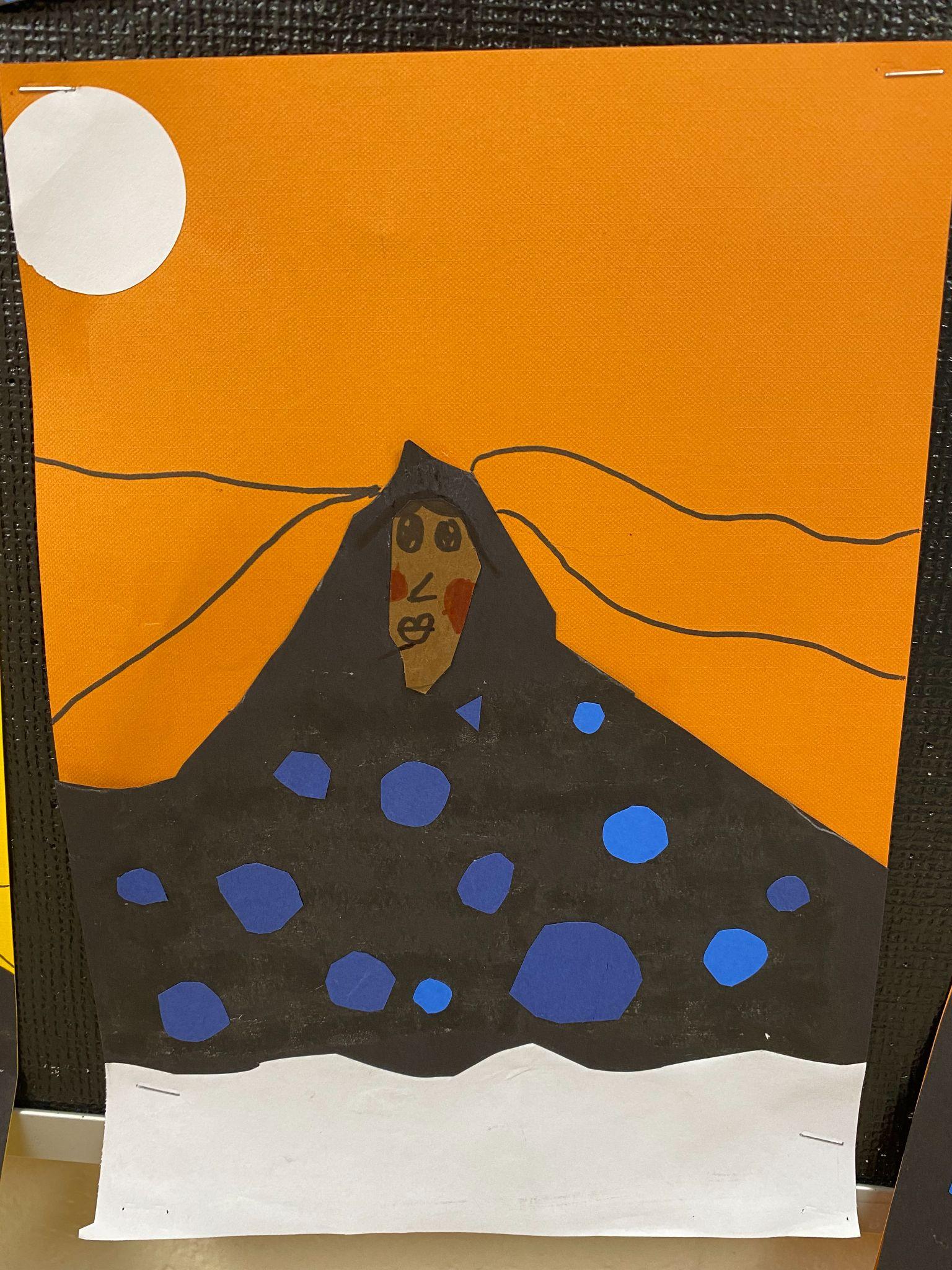 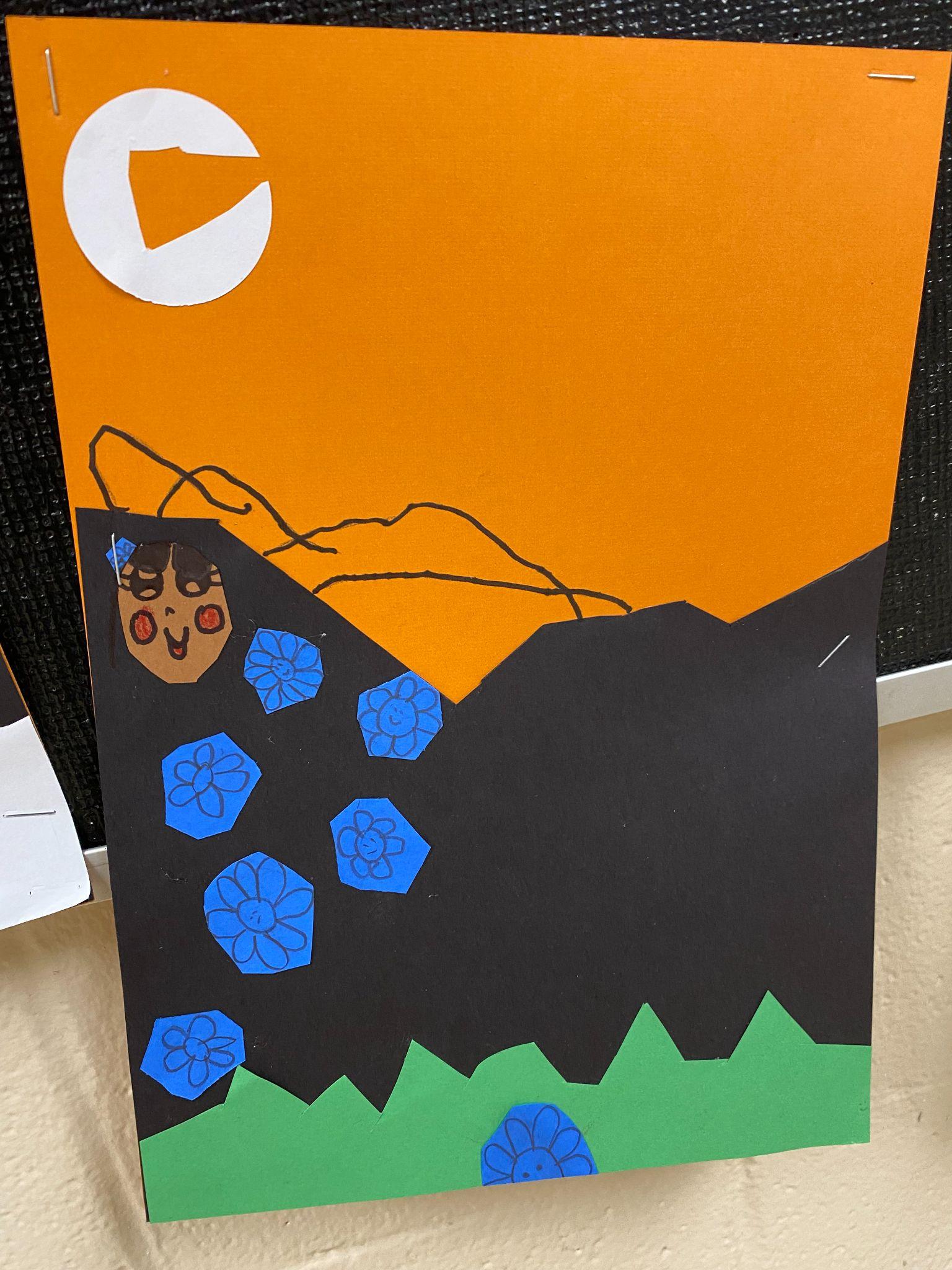 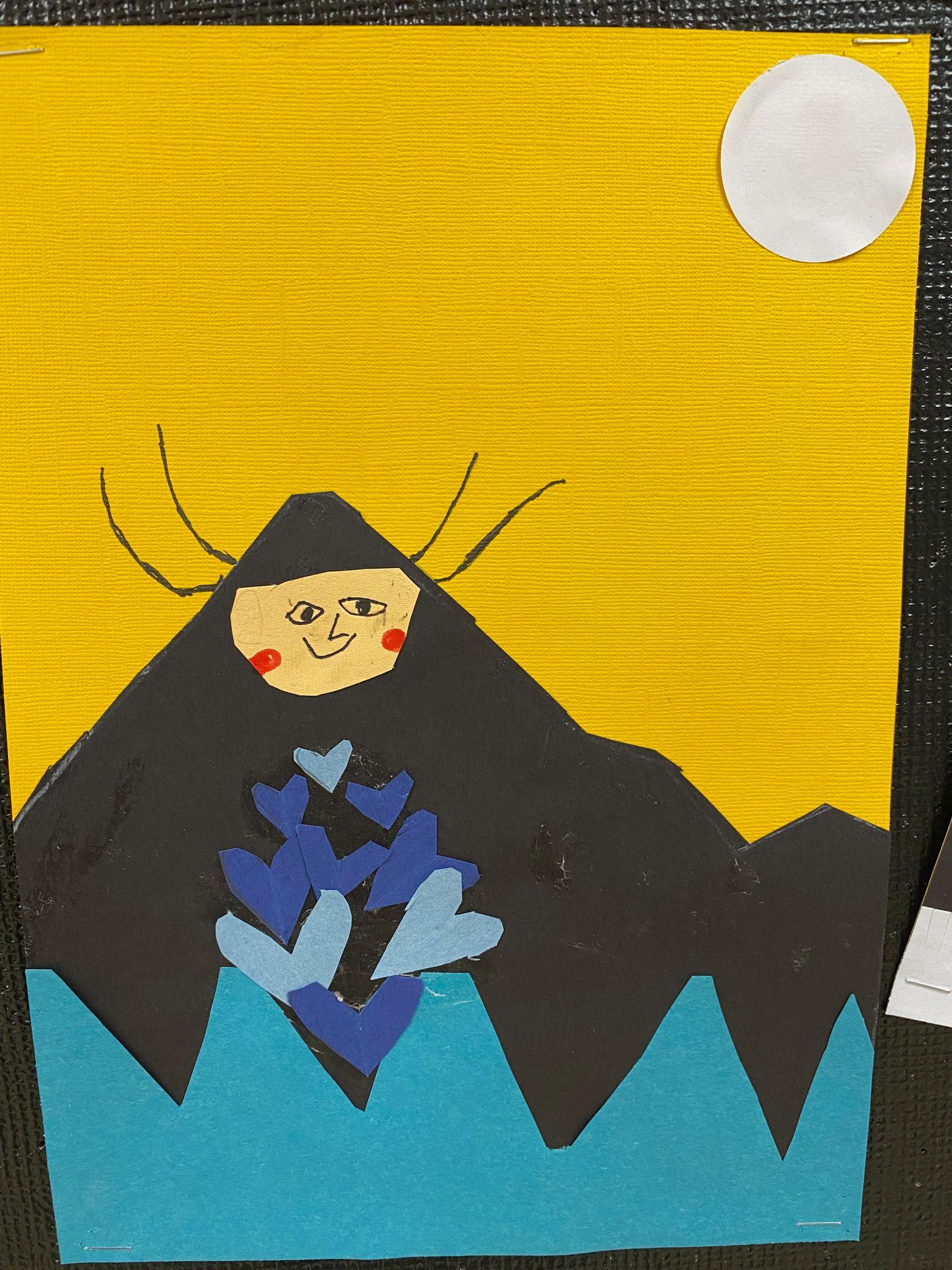 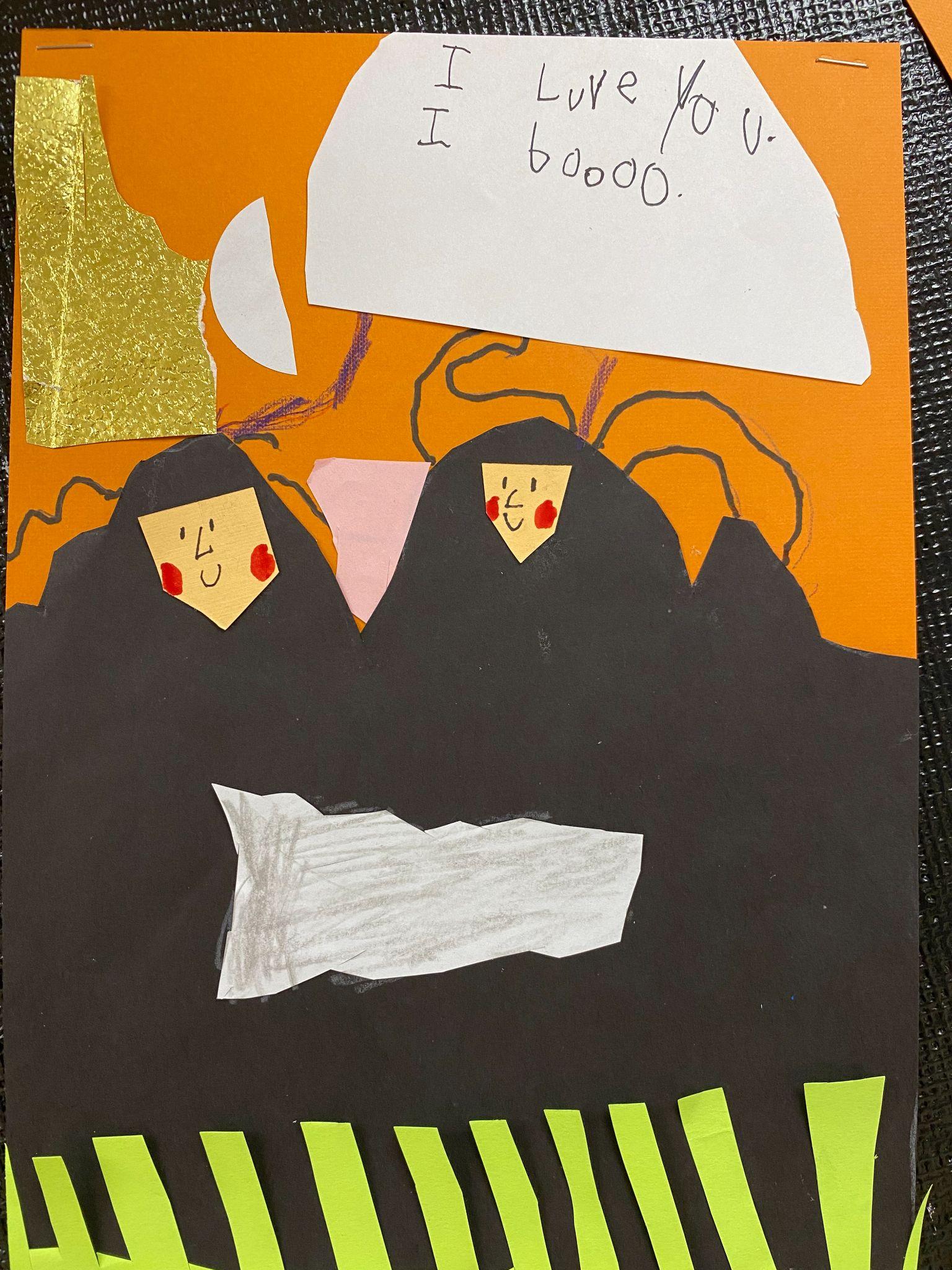 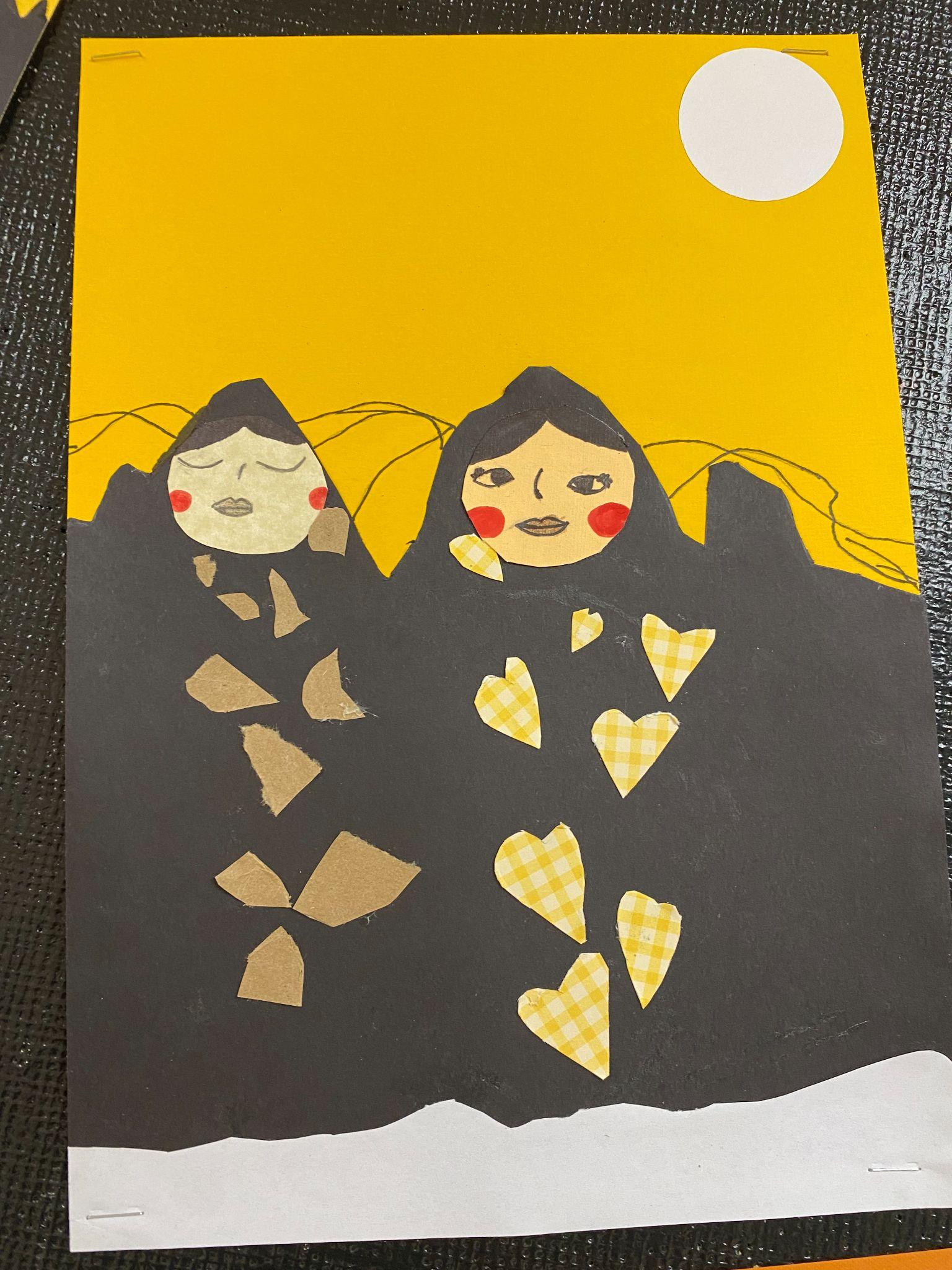 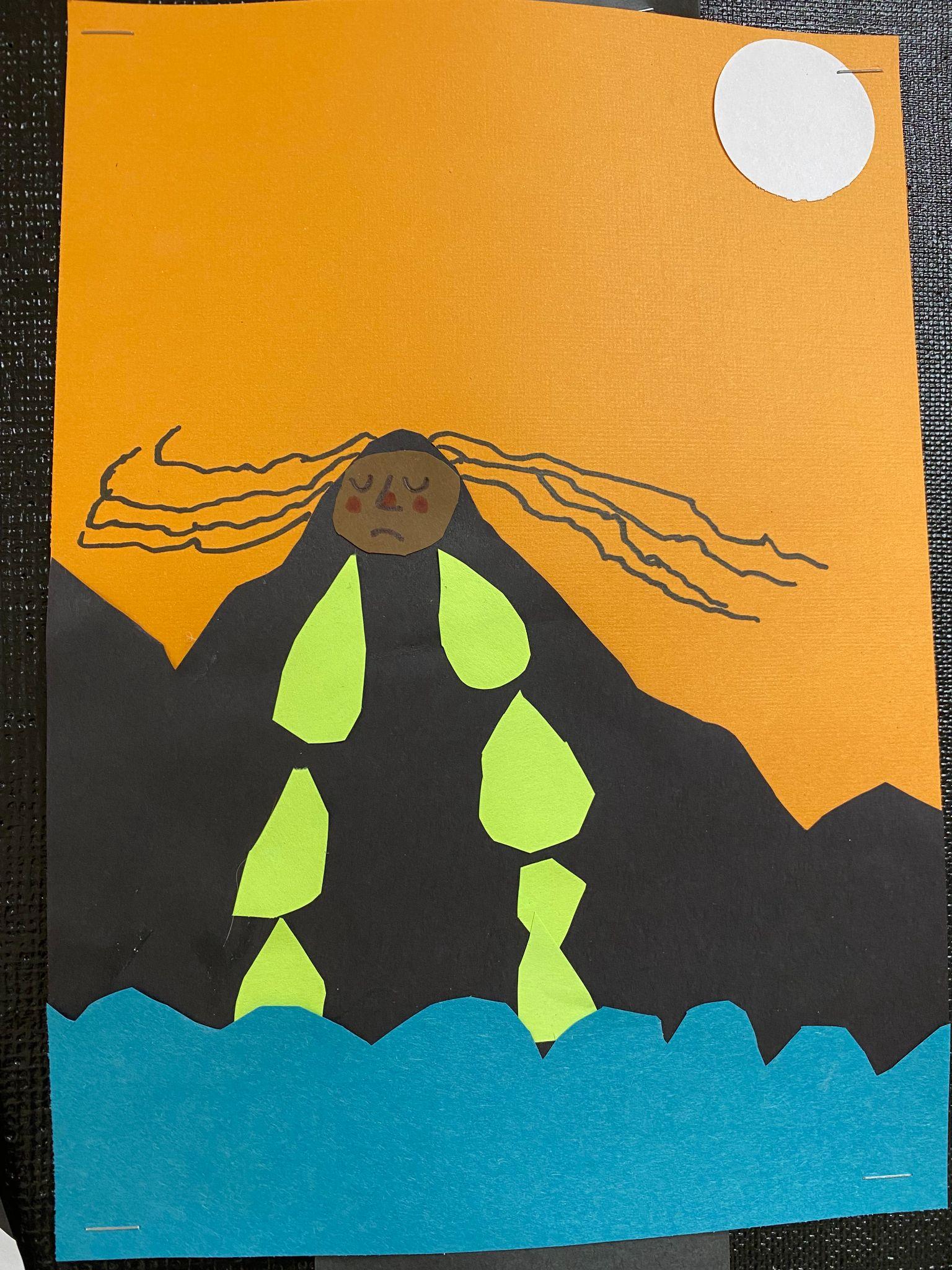 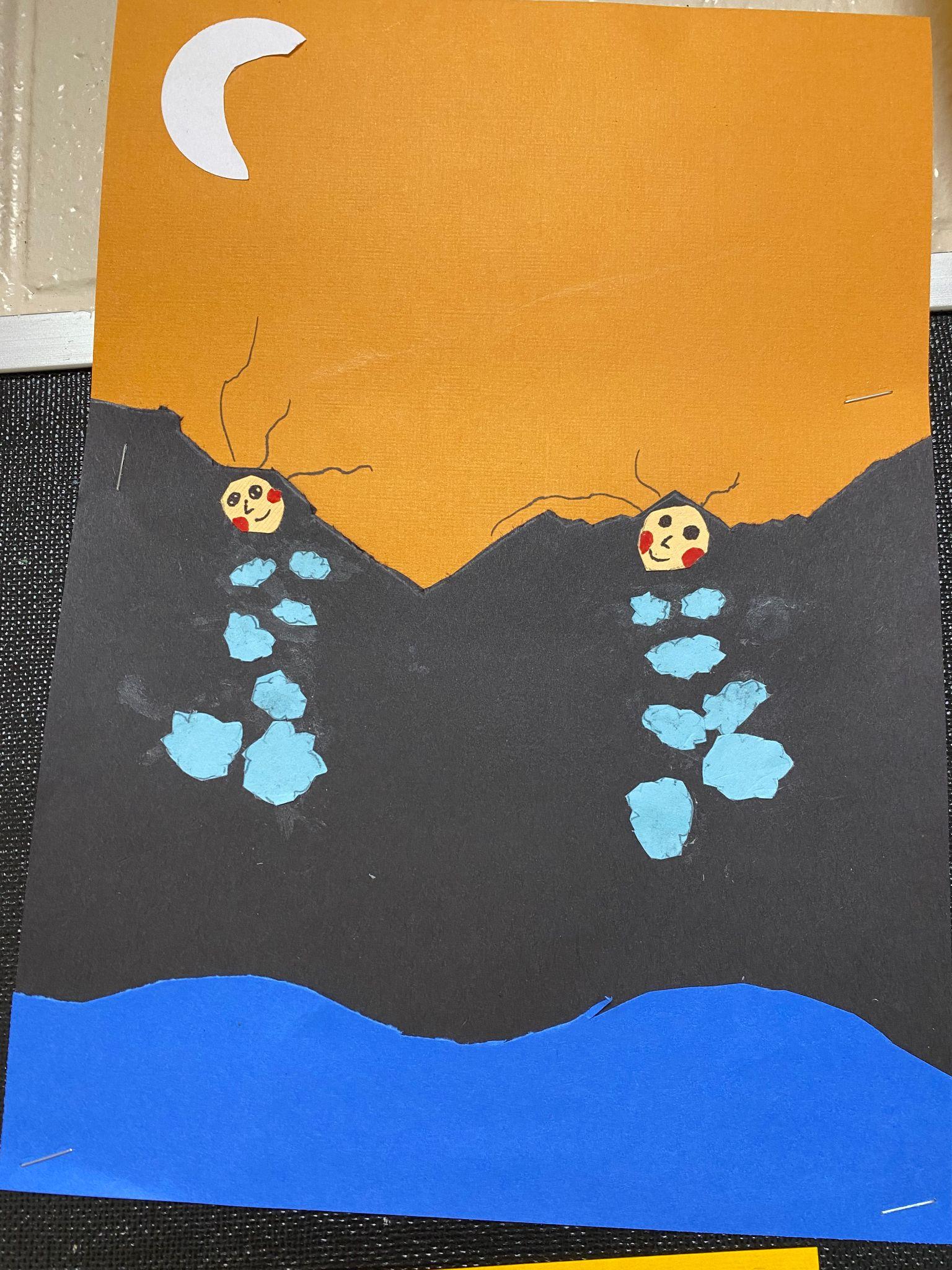 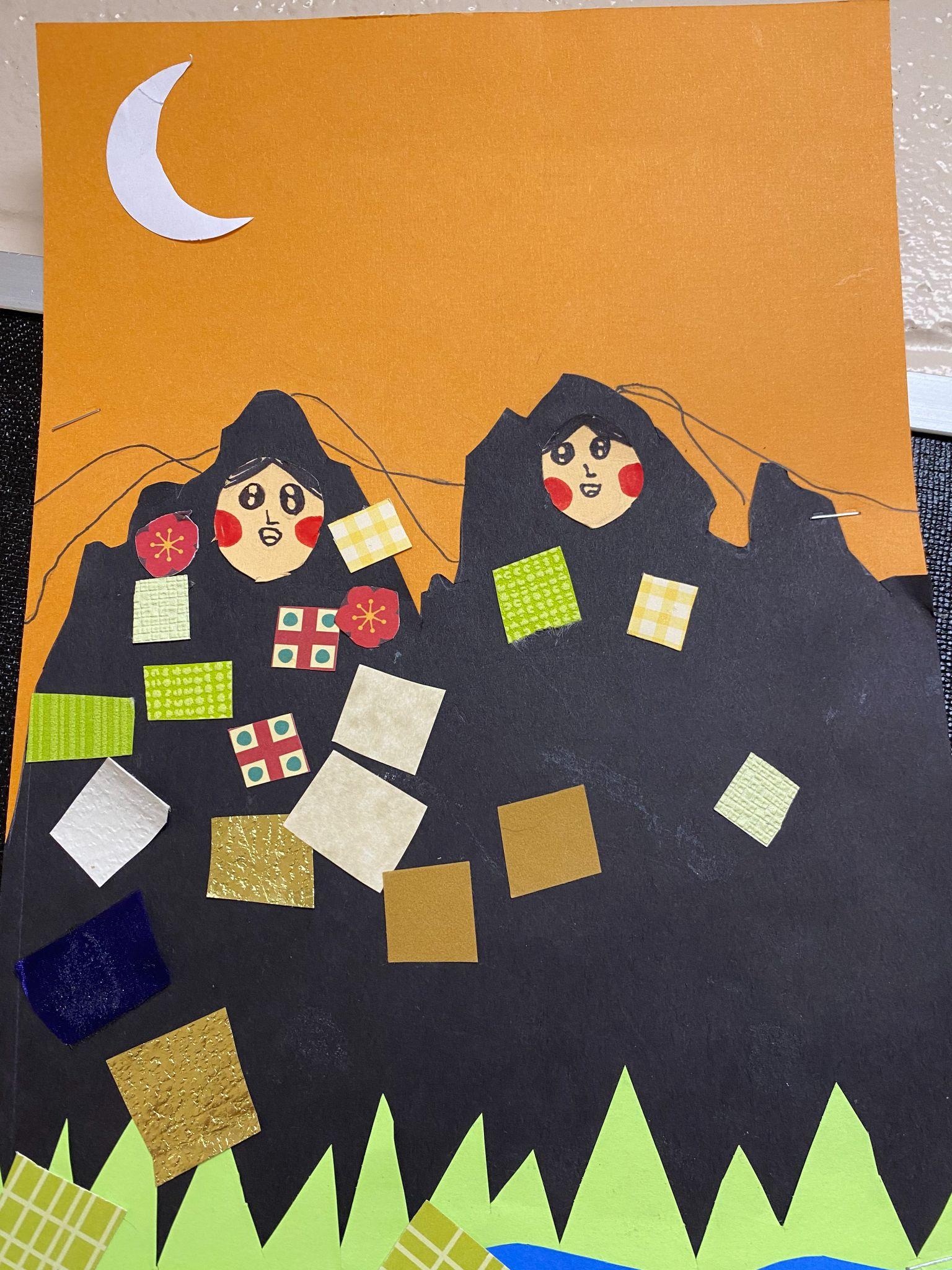 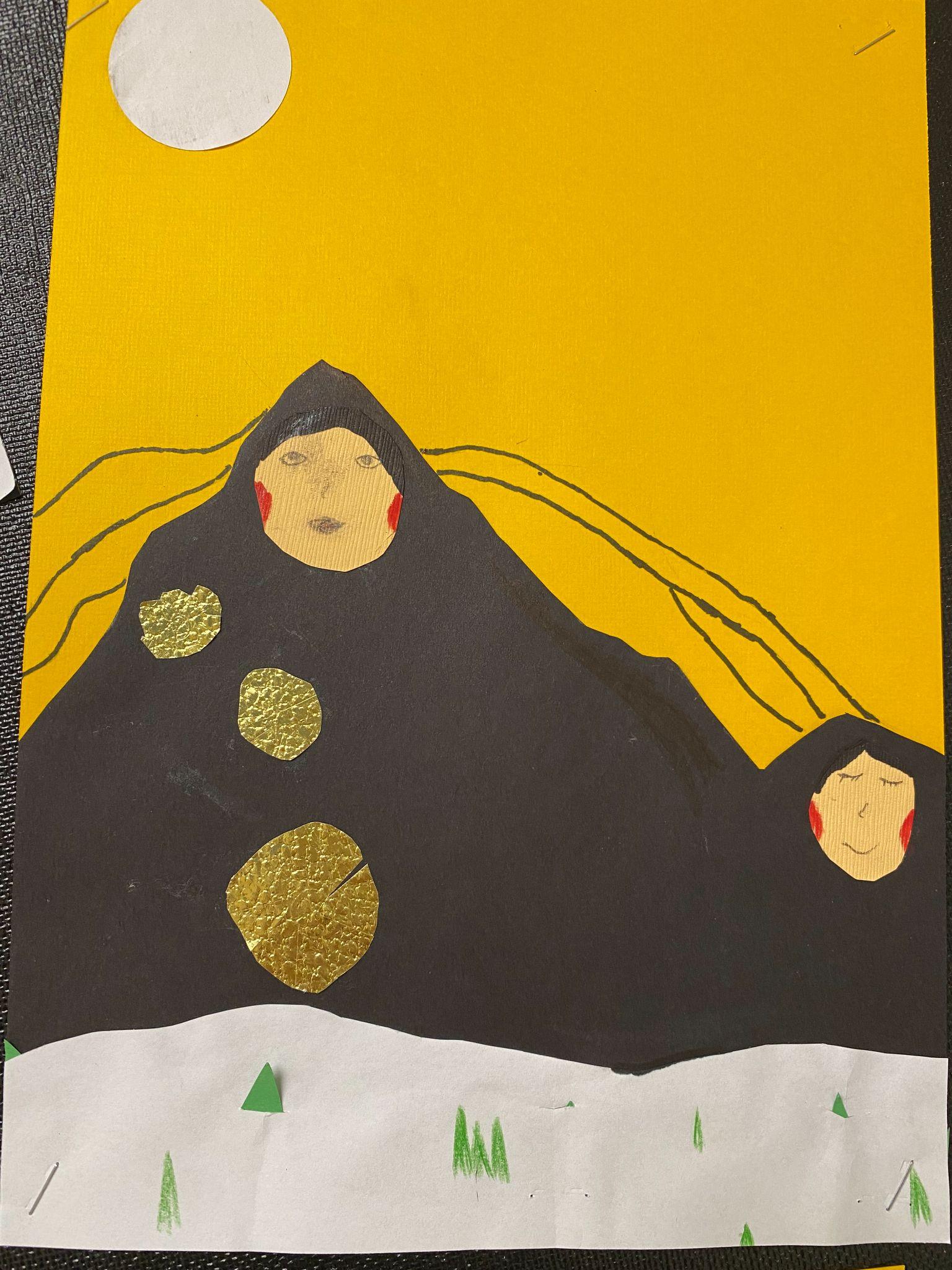 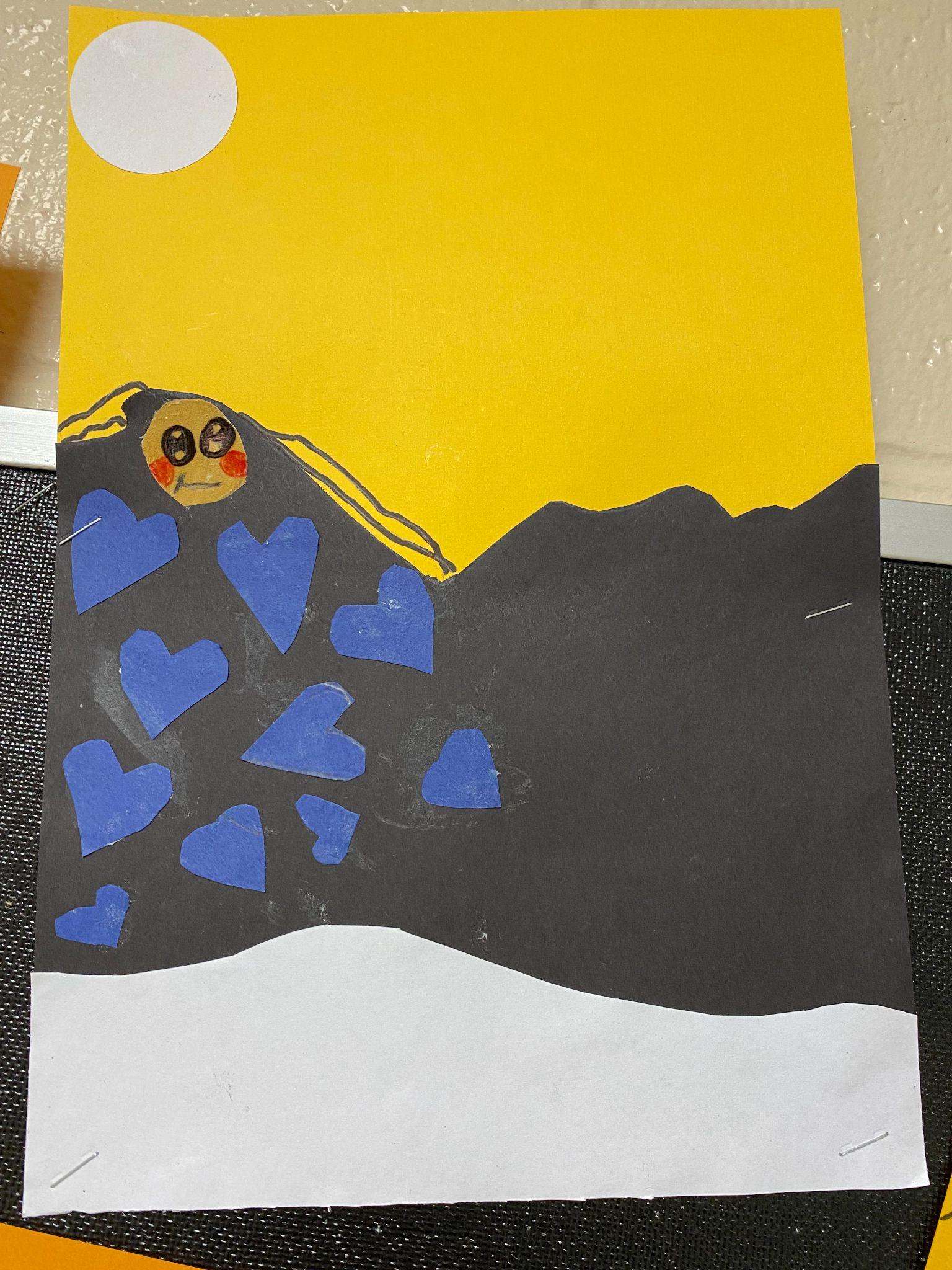 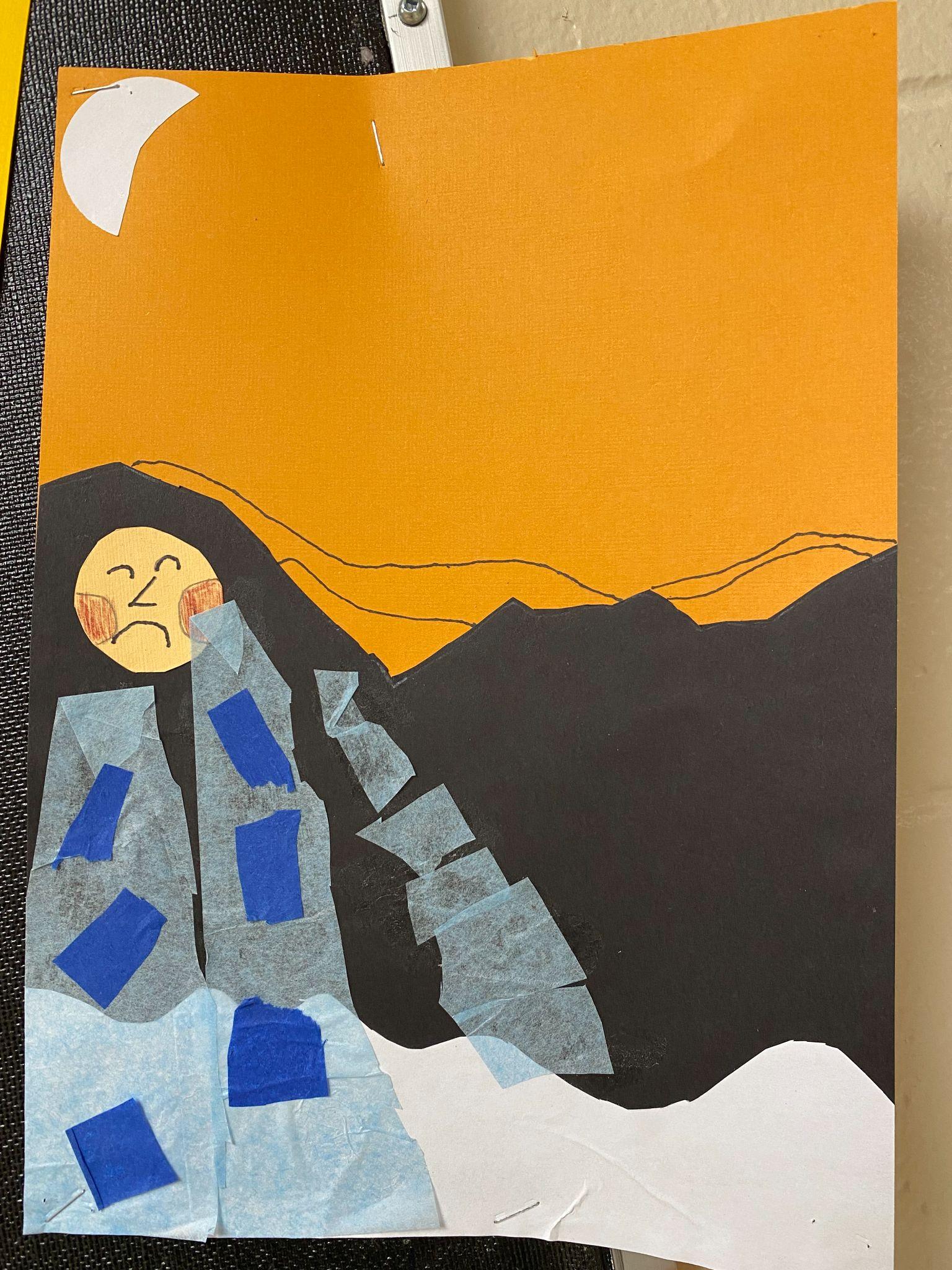 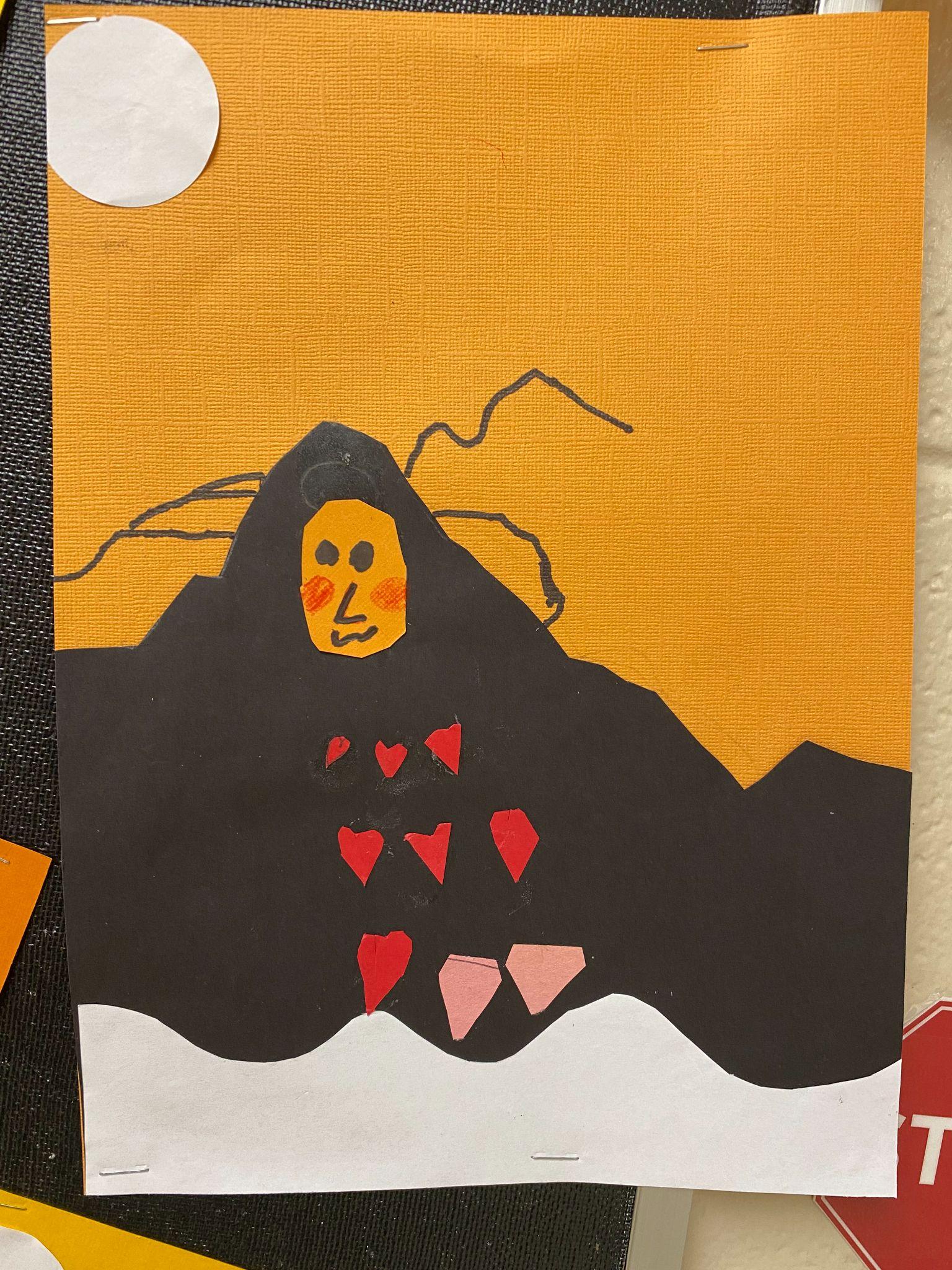 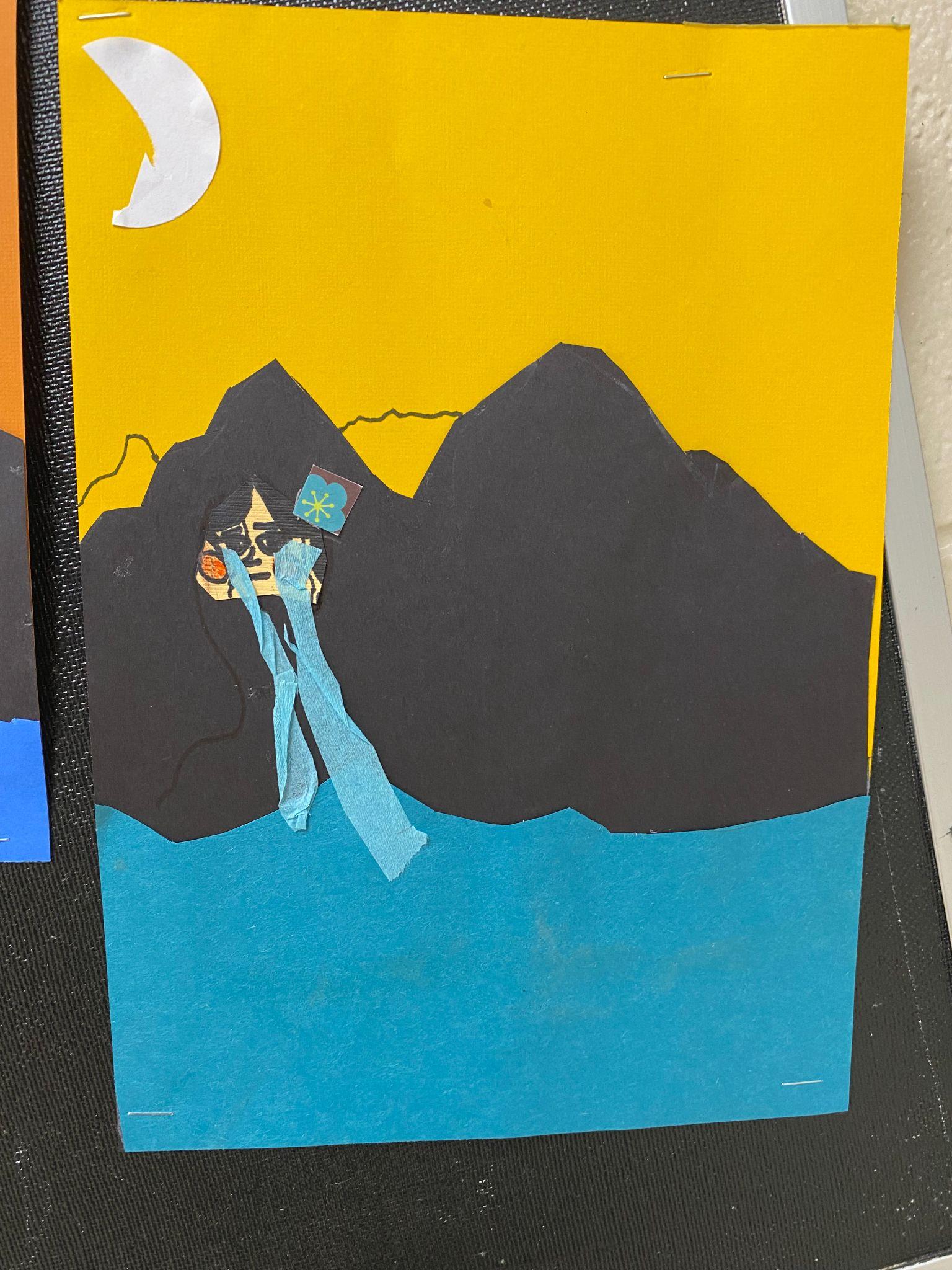 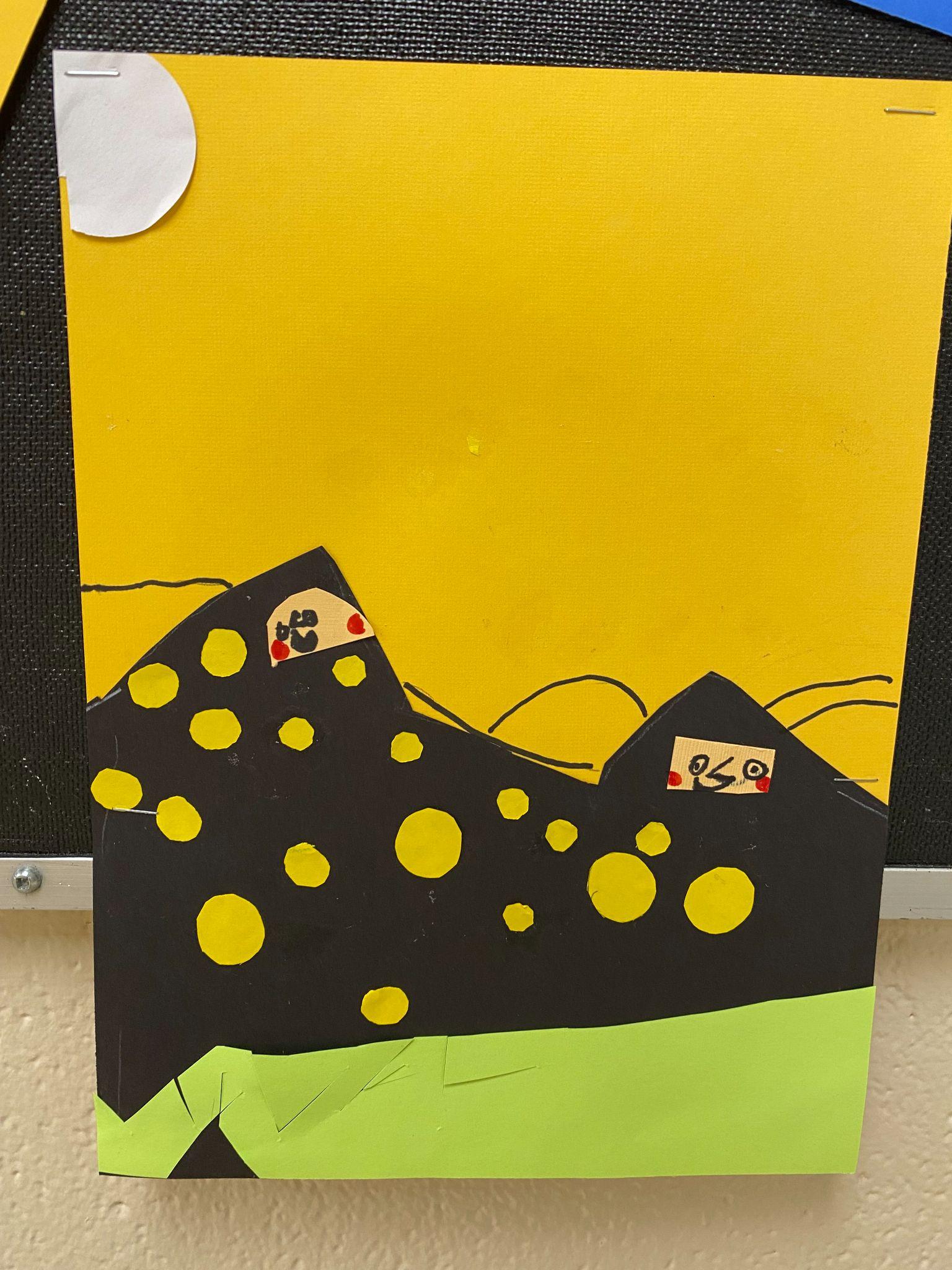 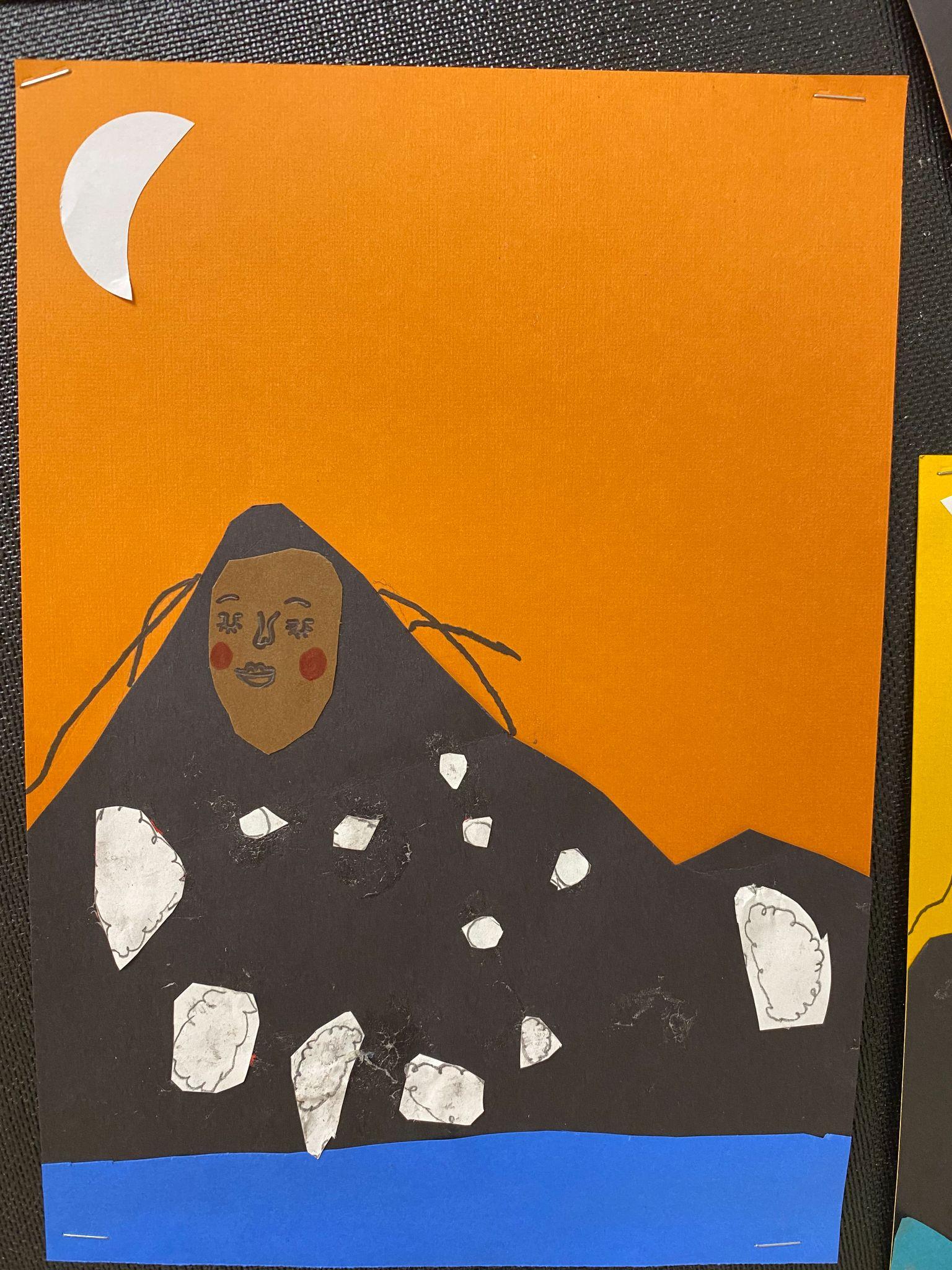 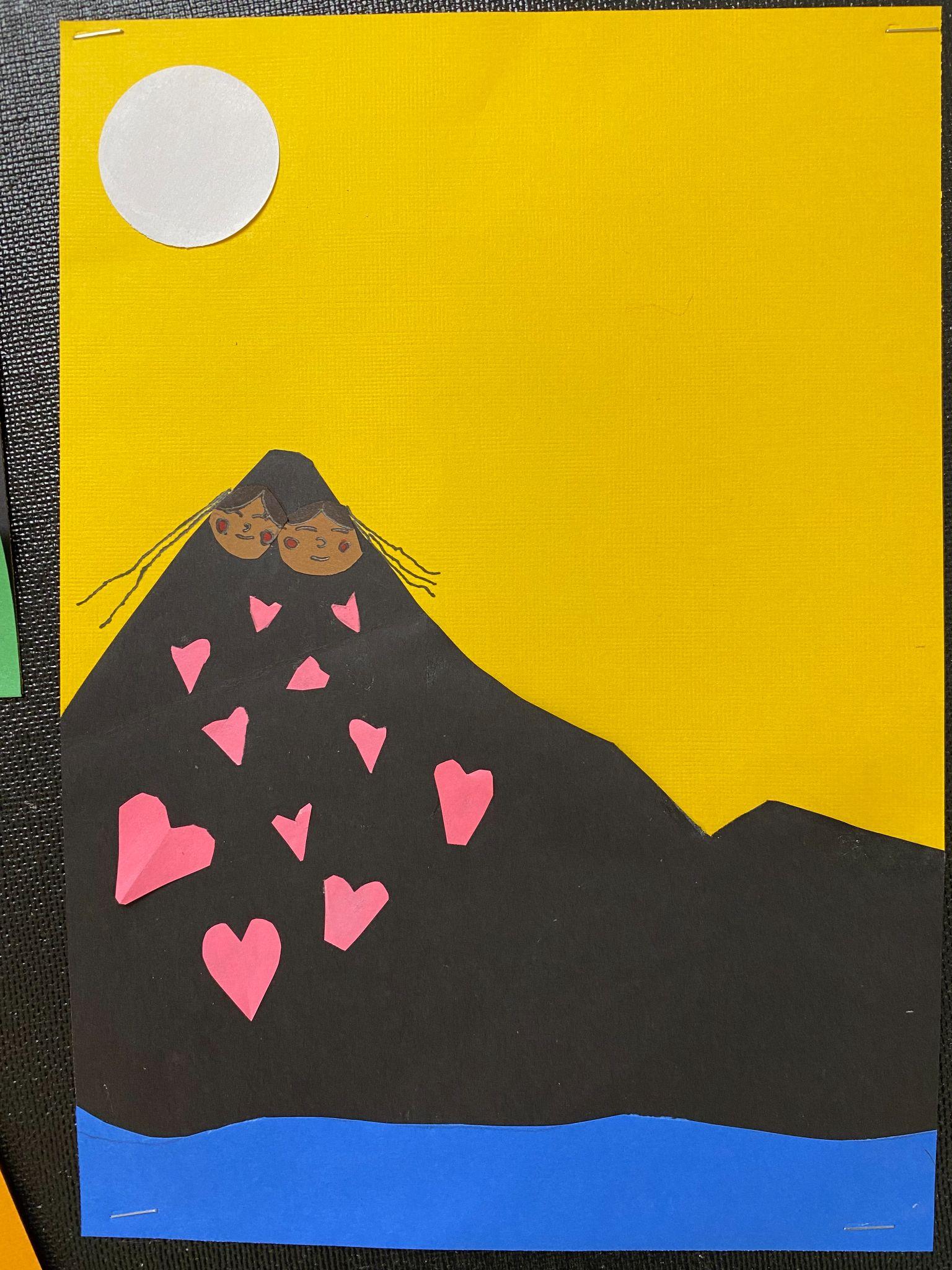 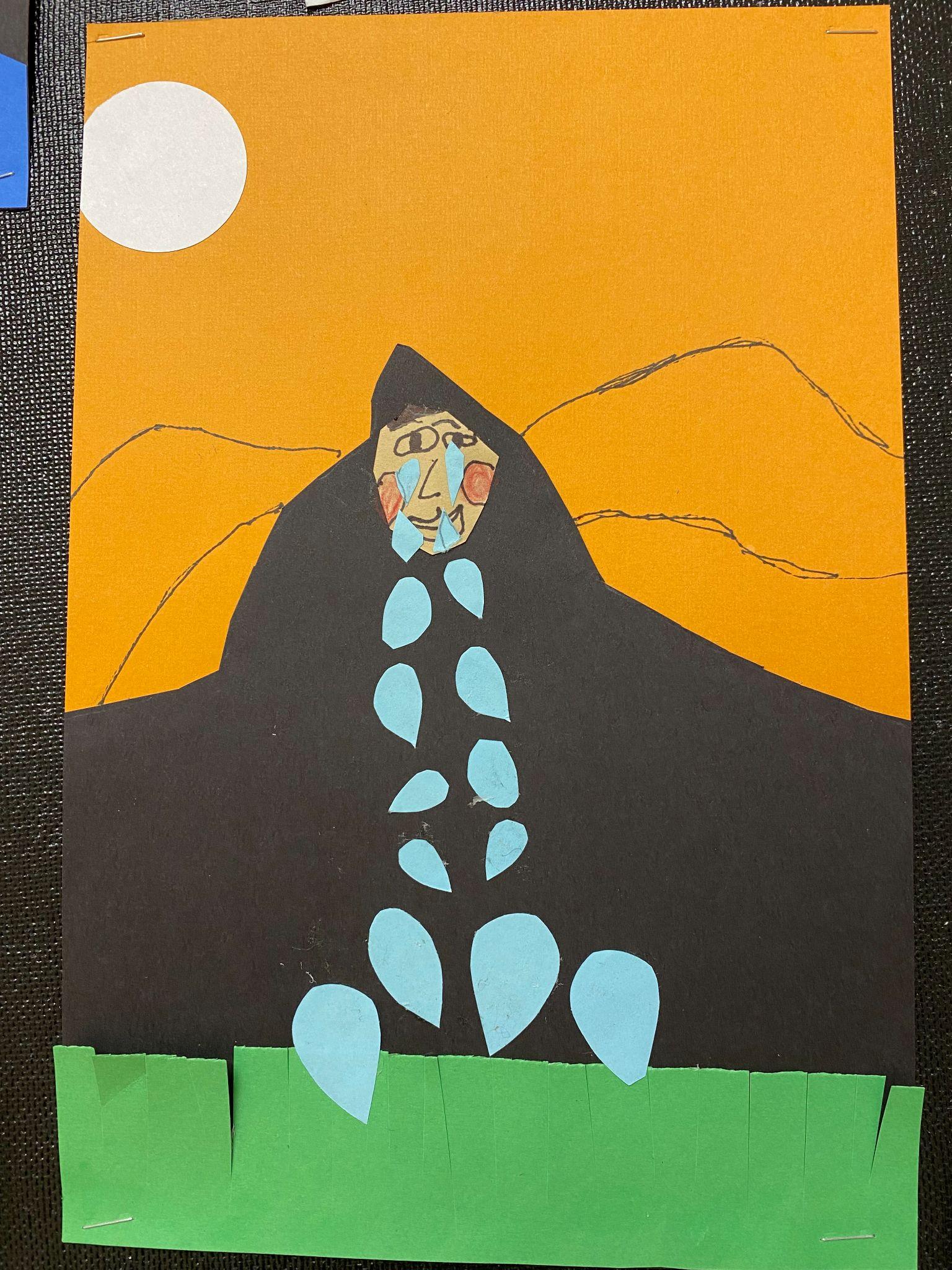 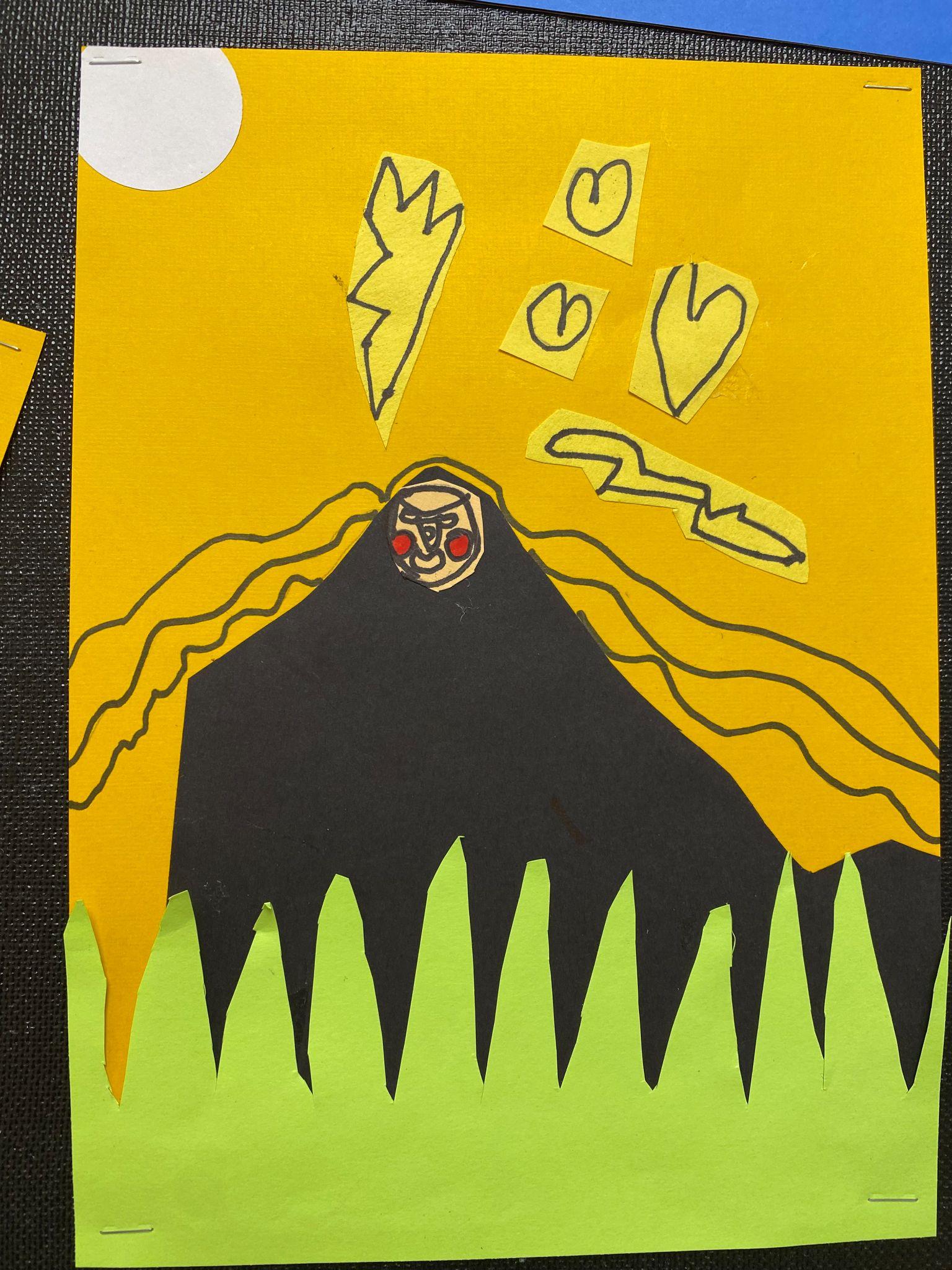 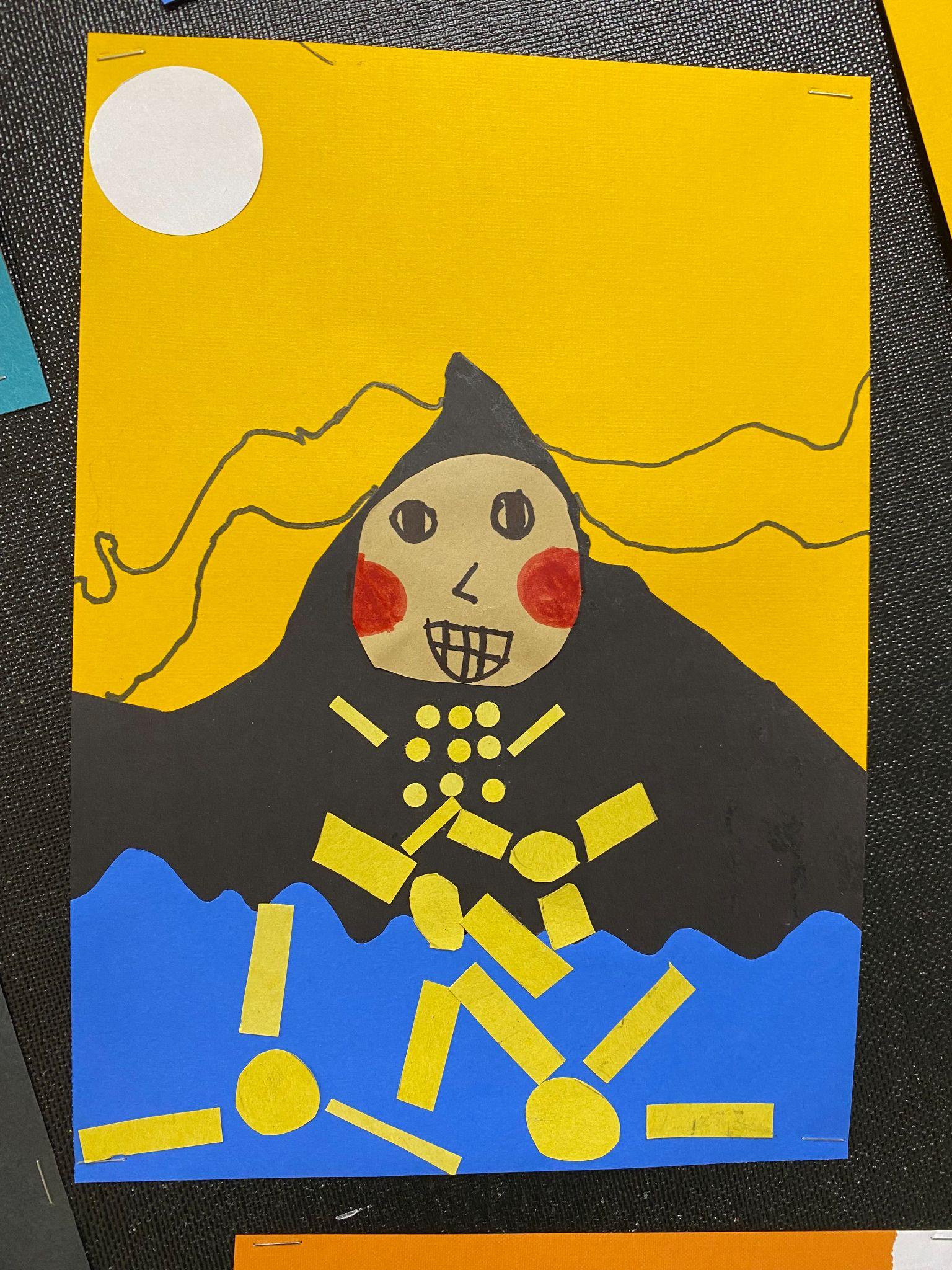 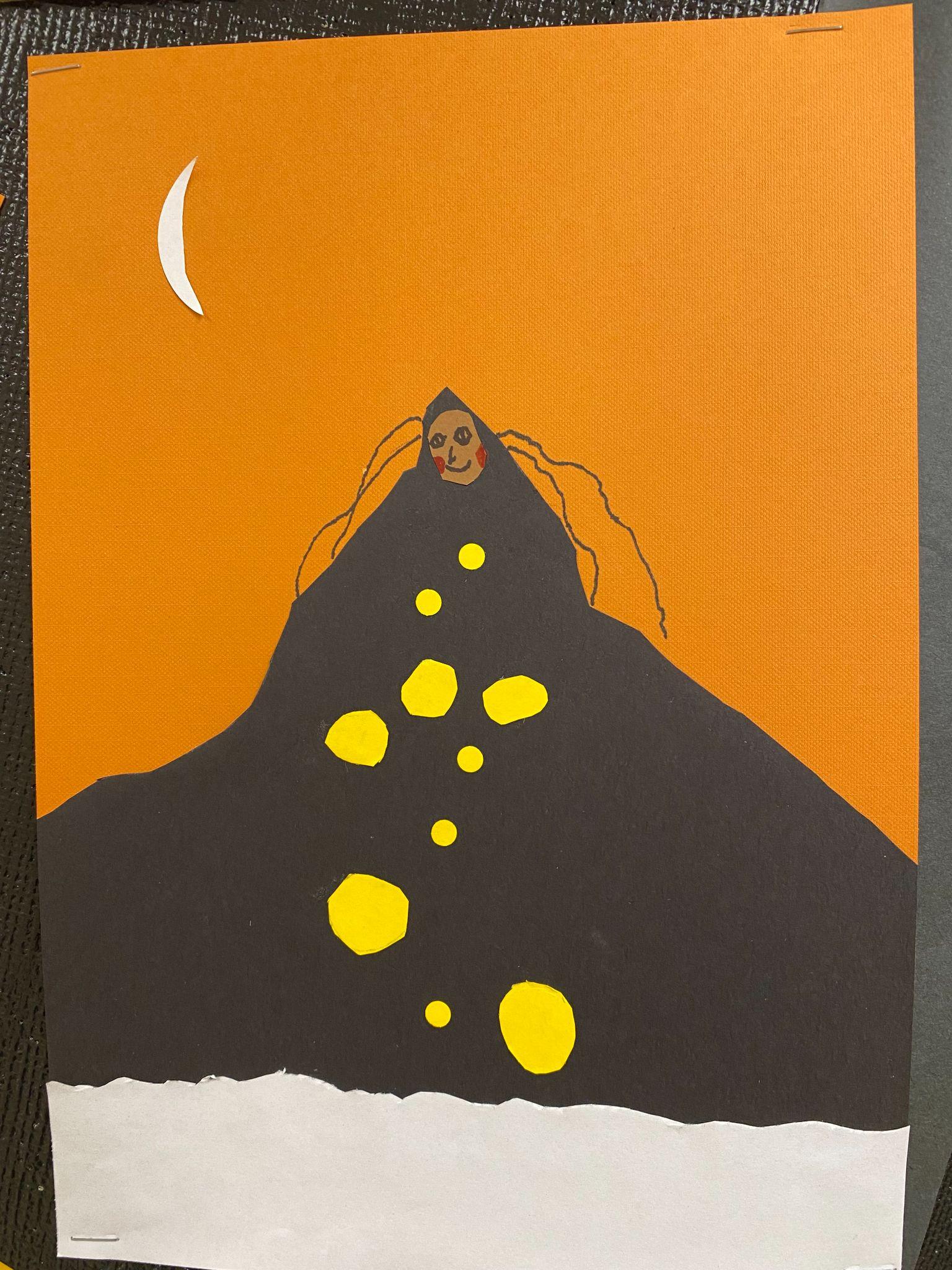 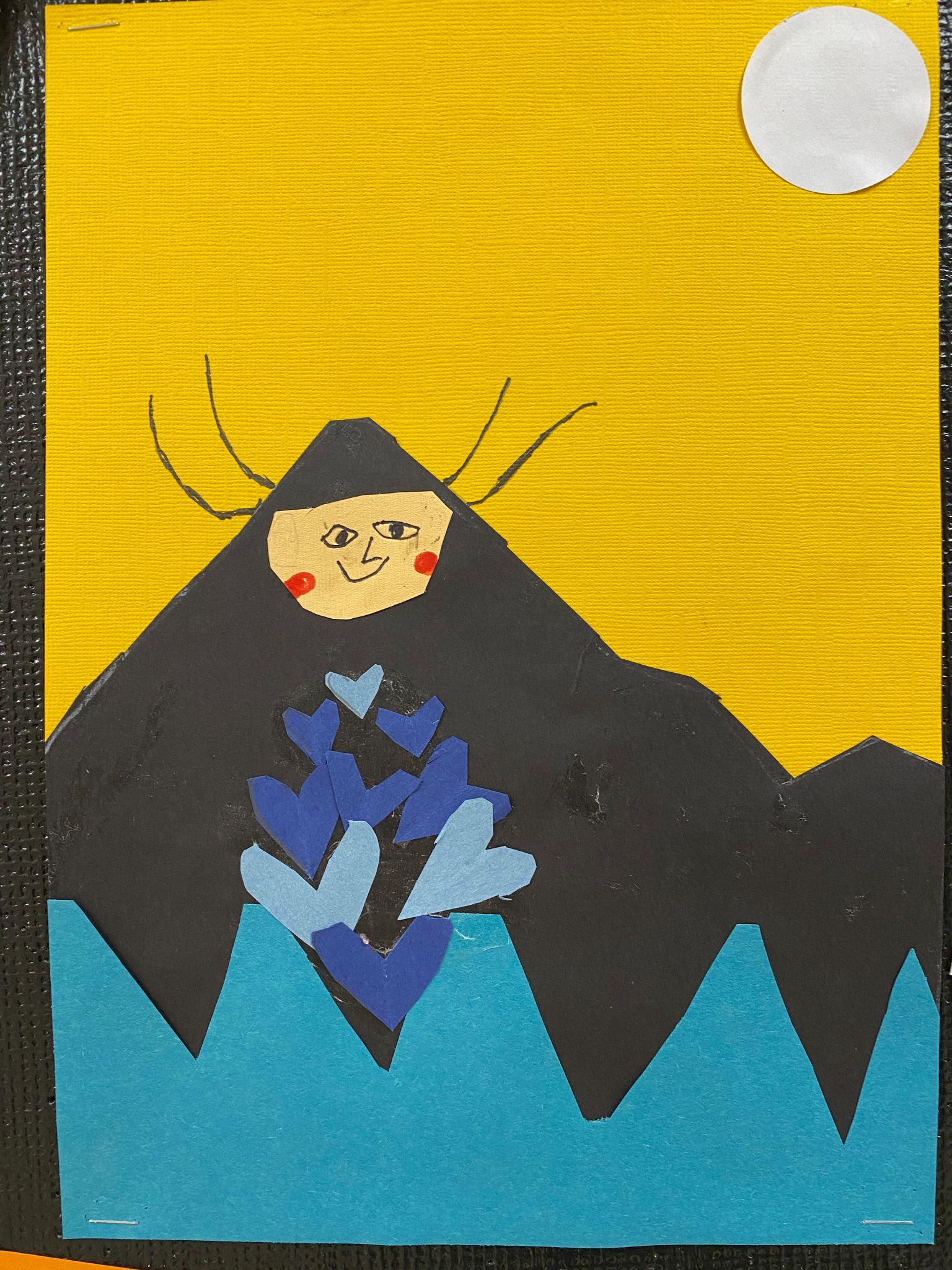 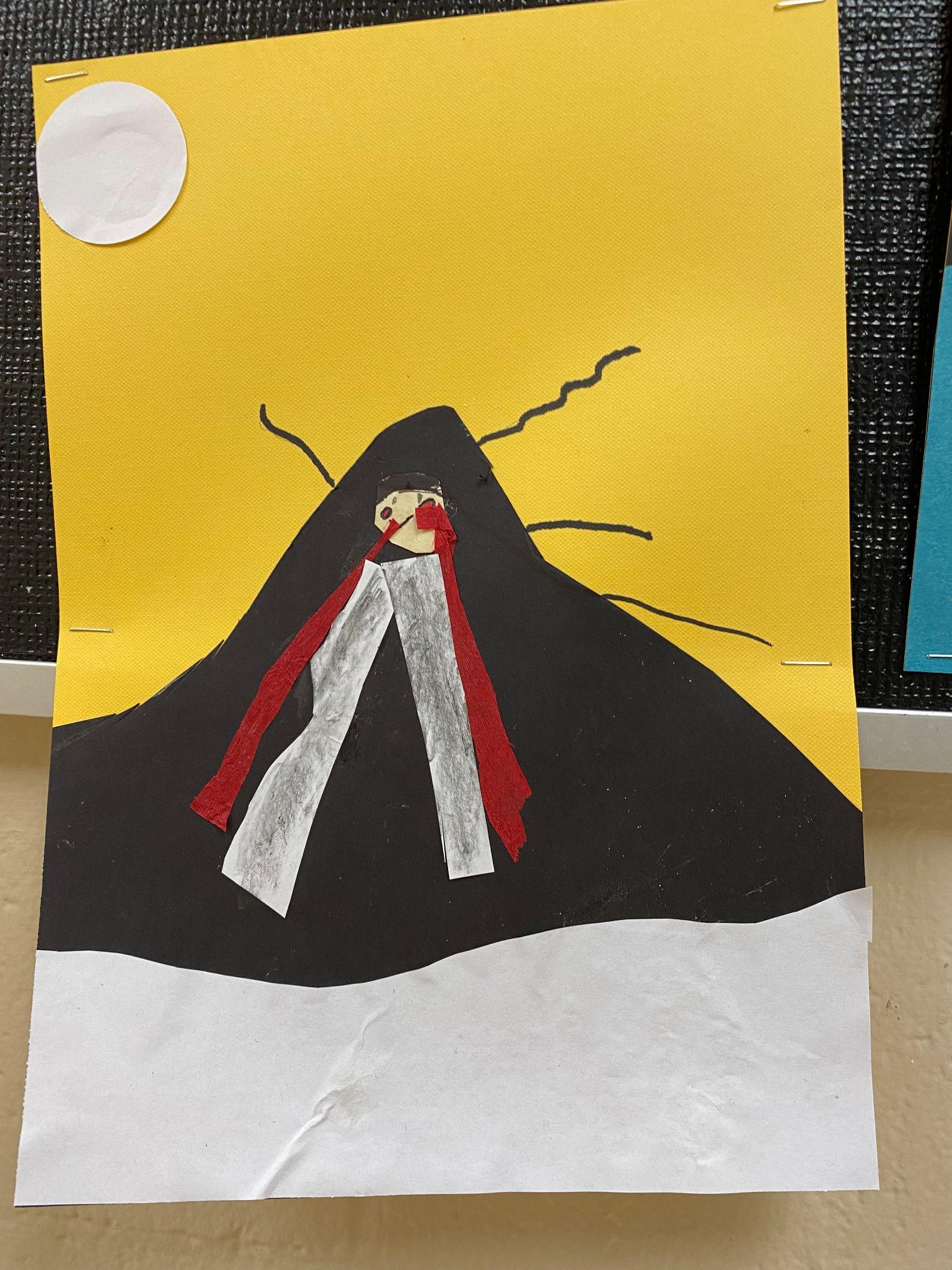 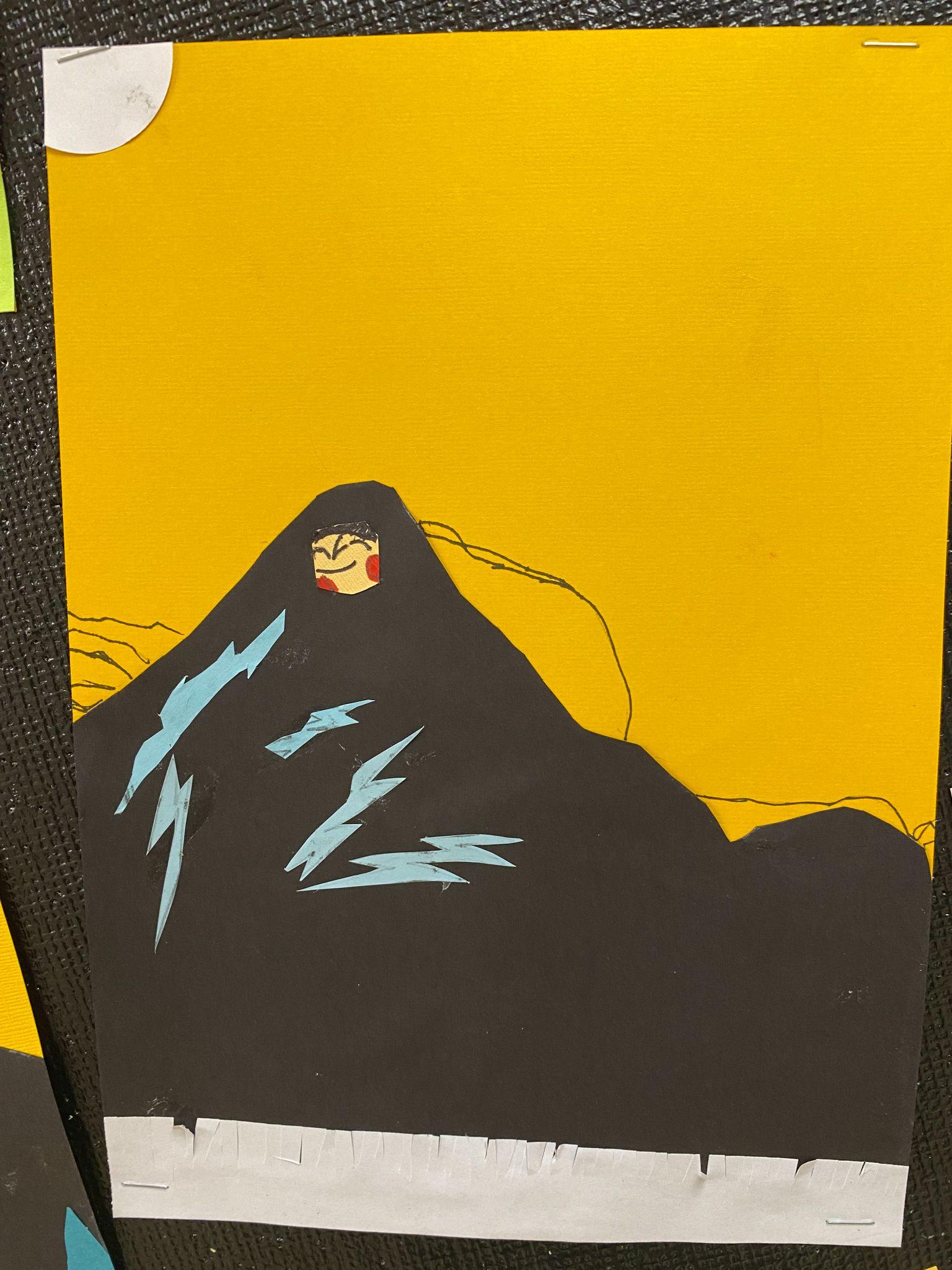 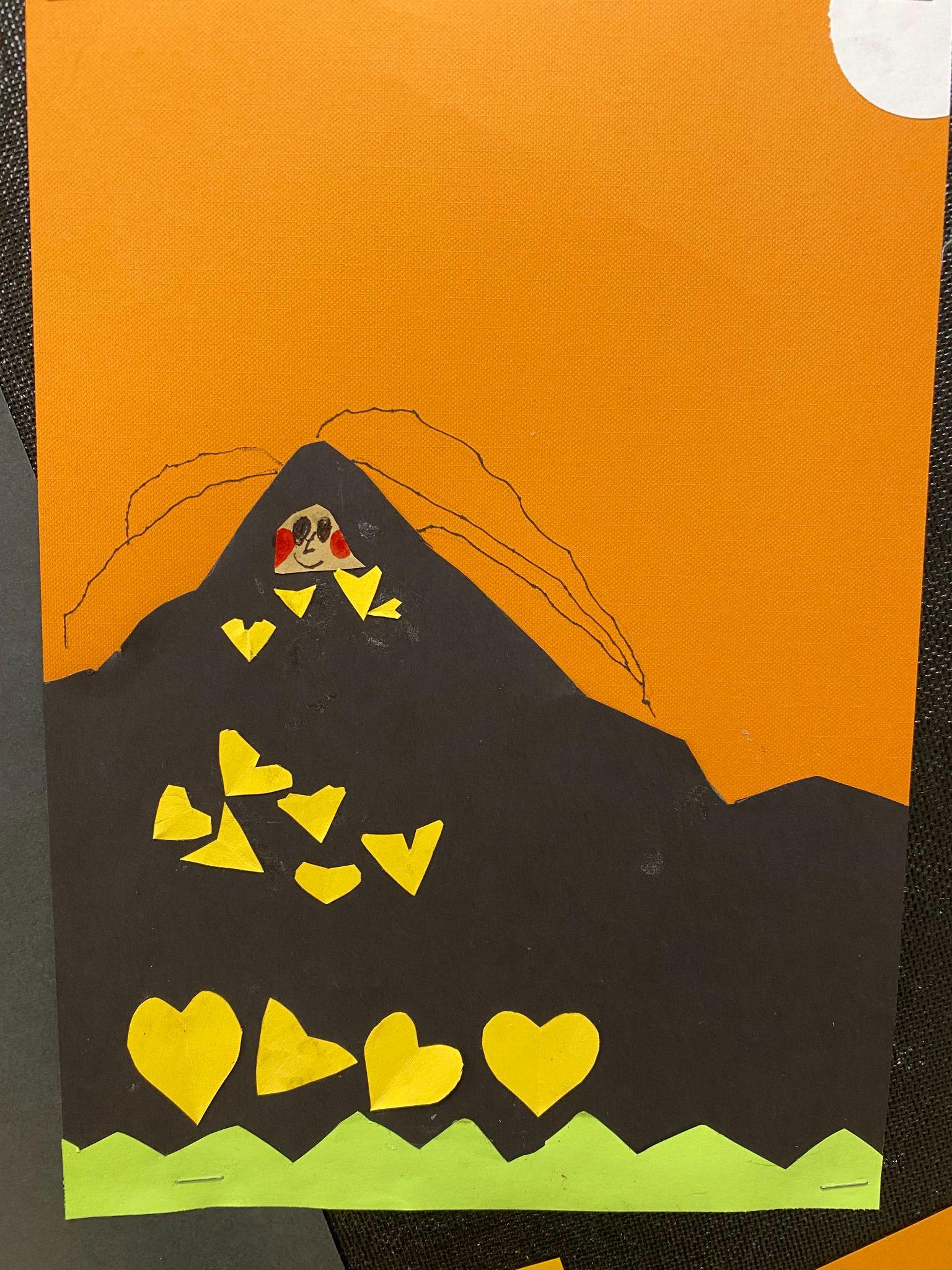 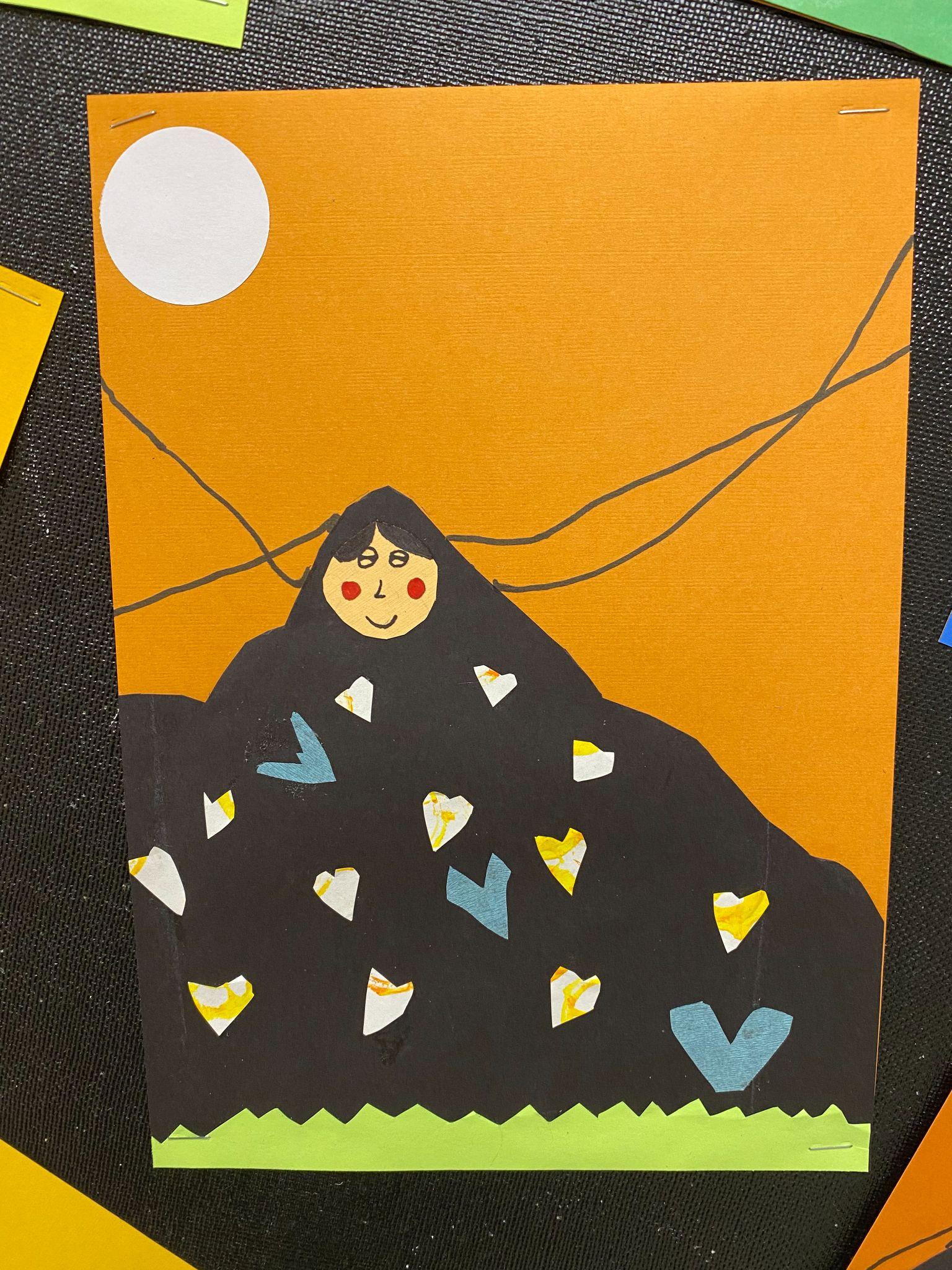 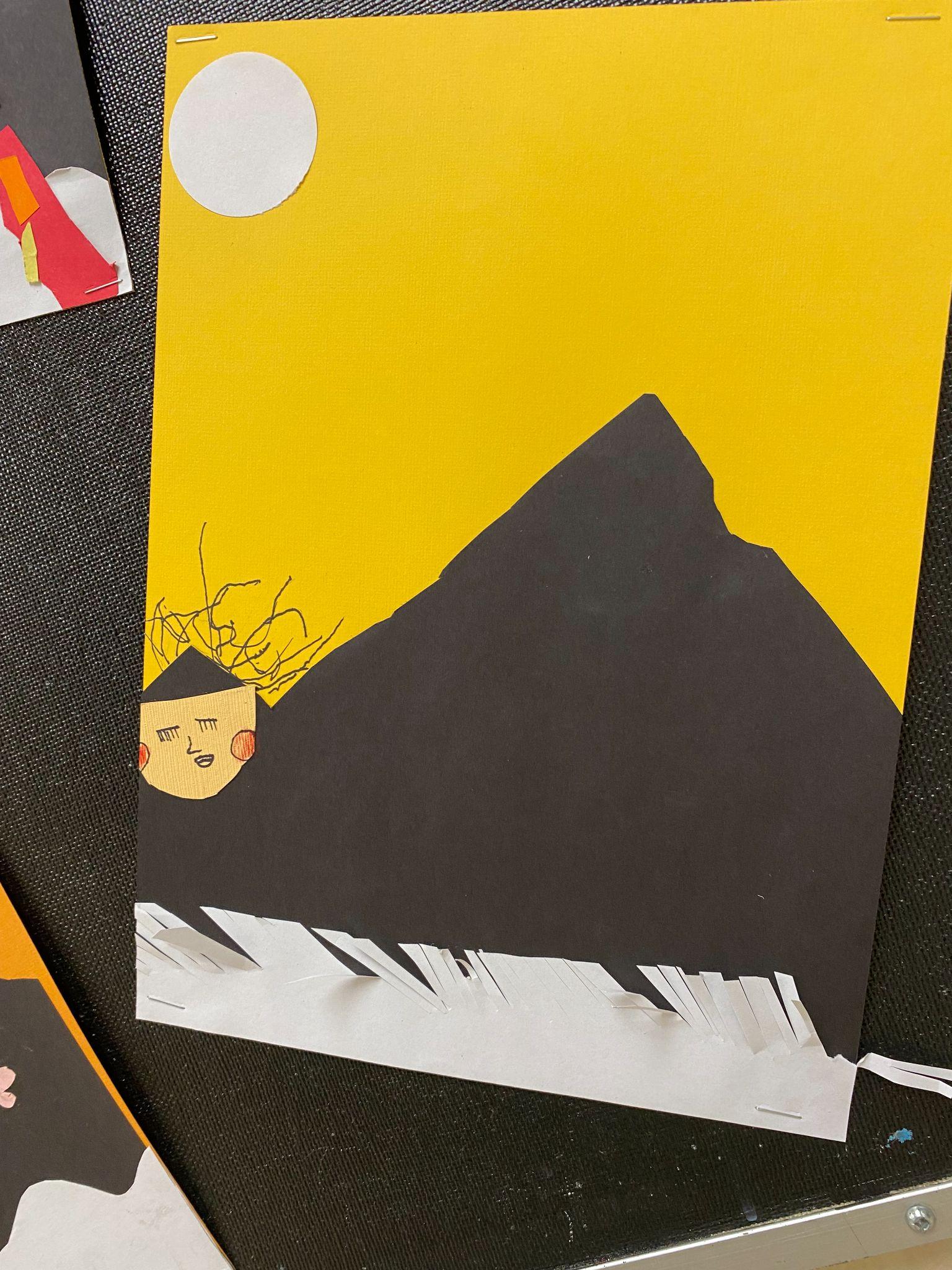 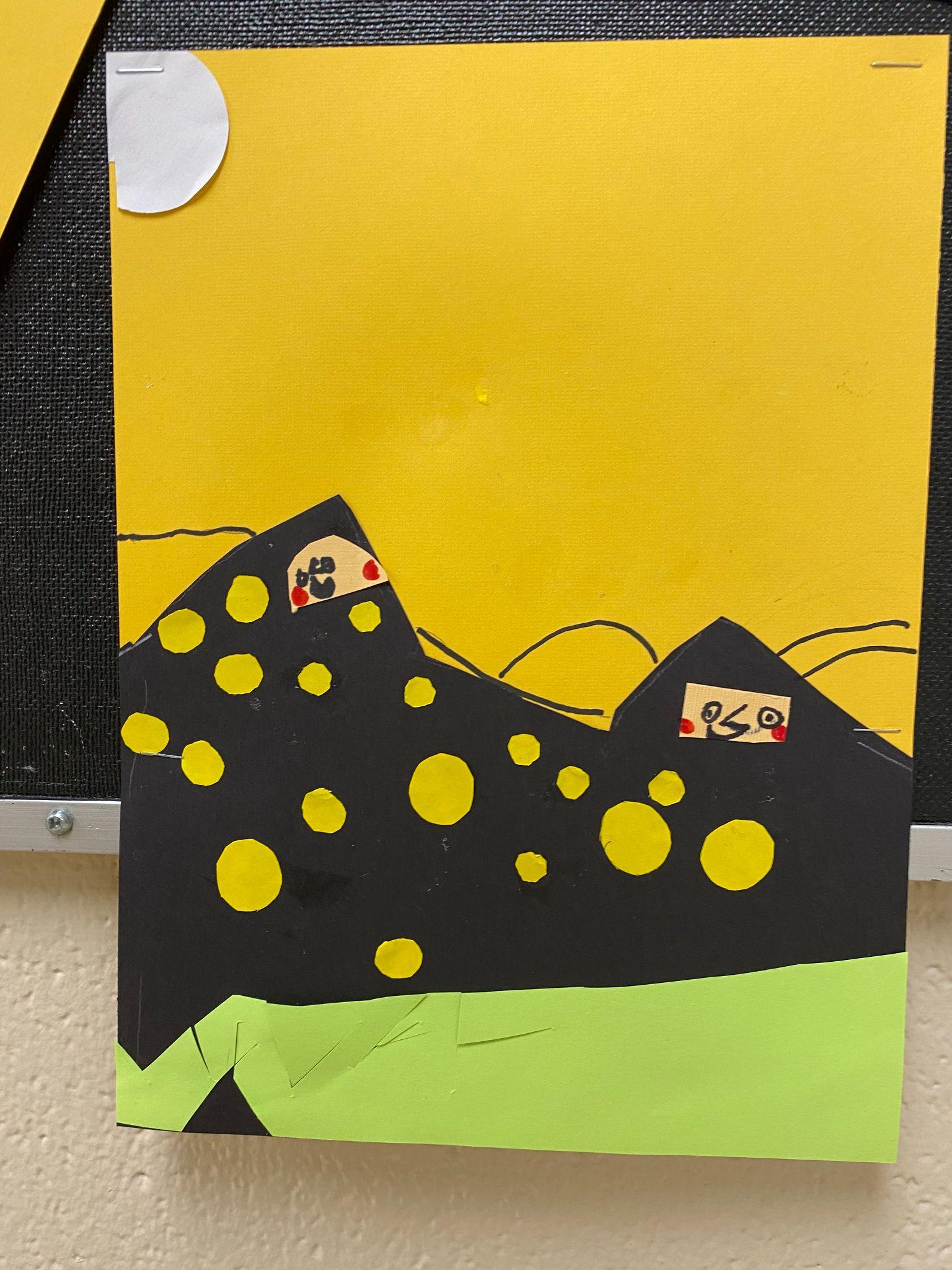